Cellular Networks and Mobile ComputingCOMS 6998-10, Spring 2013
Instructor: Li Erran Li (lel2139@columbia.edu)
http://www.cs.columbia.edu/~lierranli/coms6998-10Spring2013/
Lecture 12: Mobile Platform Security: Attacks and Defenses
4/16/13
1
Mobile Security Attacks and Defenses
Inter application communication related attacks (Lianhao Qu and Joseph Orilogbon on QUIRE and Akhila on XManDroid)
Permission re-delegation (confused deputy attacks)
 Collusion attacks
System vulnerability based attacks (Ying-Chi Meng and Sichang Li on MoCFI)
Control flow attacks (code injection attacks)
Root exploits (e.g. adbd bug used by DroidKungfu malware)
Application specific attacks (Jill Jermyn and Snigdha Challa on texting apps)
4/16/13
Cellular Networks and Mobile Computing (COMS 6998-10)
2
19th Annual Network & Distributed System Security Symposium



















Towards Taming Privilege Escalation
		Attacks on Android


			Alexandra Dmitrienko
	Fraunhofer Institute for Secure Information Technology, Darmstadt, Germany
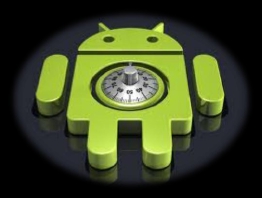 Ahmad-Reza Sadeghi, Bhargava Shastry
	Fraunhofer SIT/CASED,
		Darmstadt, Germany
Sven Bugiel, Lucas Davi
	TU Darmstadt/CASED,
		Germany
Thomas Fischer
Ruhr-University
	Bochum
4/16/13
Cellular Networks and Mobile Computing (COMS 6998-10)
3
@FraunhoferSIT/CASED 2012 Alexandra Dmitrienko, NDSS 2012 DO NOT DISTRIBUTE FURTHER
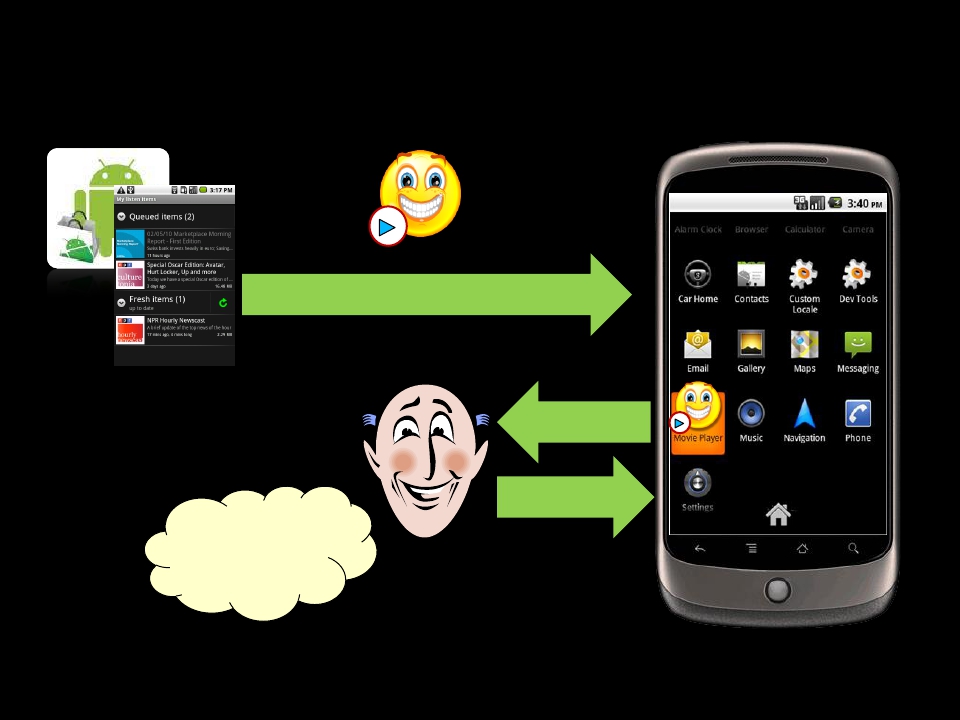 App Installation in Android



Android Market





			Movie Player

		Download App







				Permissions
Install
Requested
permissions are
		reasonable
User
4/16/13
Cellular Networks and Mobile Computing (COMS 6998-10)
4
@FraunhoferSIT/CASED 2012 Alexandra Dmitrienko, NDSS 2012 DO NOT DISTRIBUTE FURTHER
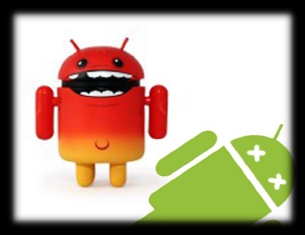 Can apps go beyond their privileges?



		YES
	Privilege escalation attacks
4/16/13
Cellular Networks and Mobile Computing (COMS 6998-10)
5
3
@FraunhoferSIT/CASED 2012 Alexandra Dmitrienko, NDSS 2012 DO NOT DISTRIBUTE FURTHER
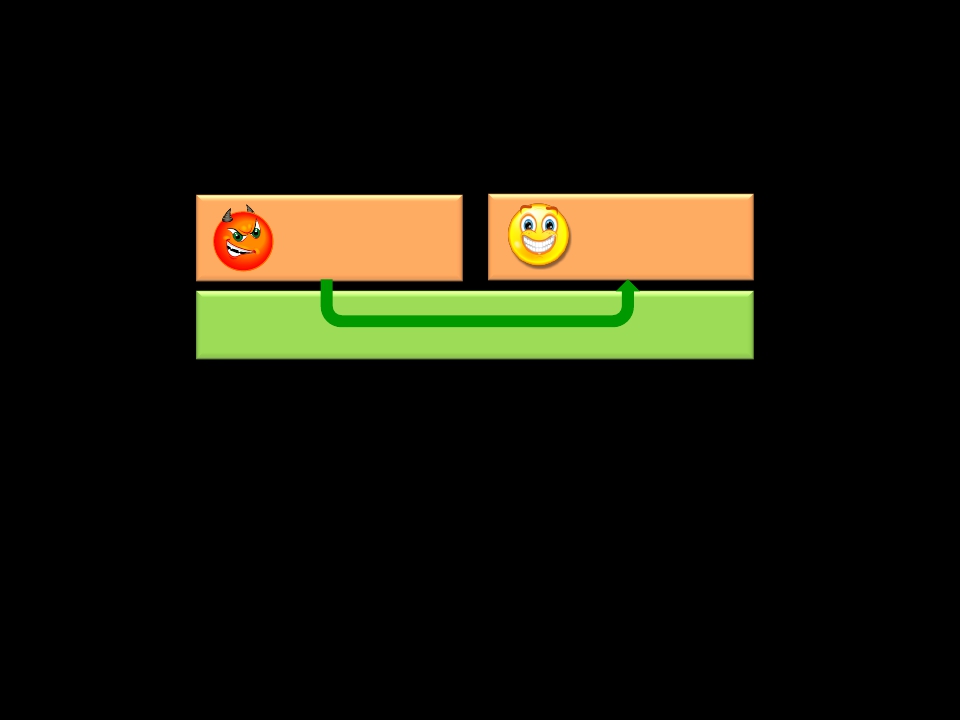 Confused Deputy Attack
Do not have a right permission? Ask your neighbor!
Malware
Privileges: none
Benign app
Privileges: P1
Android OS




		Android Middleware

1)  Invoke browser to download malicious  files (Lineberry et al., BlackHat
	2010)
2)  Invoke Phone app to perform a phone call (Enck et al., TechReport 2008)
3)  Invoke Android Scripting Environment to send SMS messages (Davi et al.,
	ISC’2010)
4/16/13
Cellular Networks and Mobile Computing (COMS 6998-10)
6
4
@FraunhoferSIT/CASED 2012 Alexandra Dmitrienko, NDSS 2012 DO NOT DISTRIBUTE FURTHER
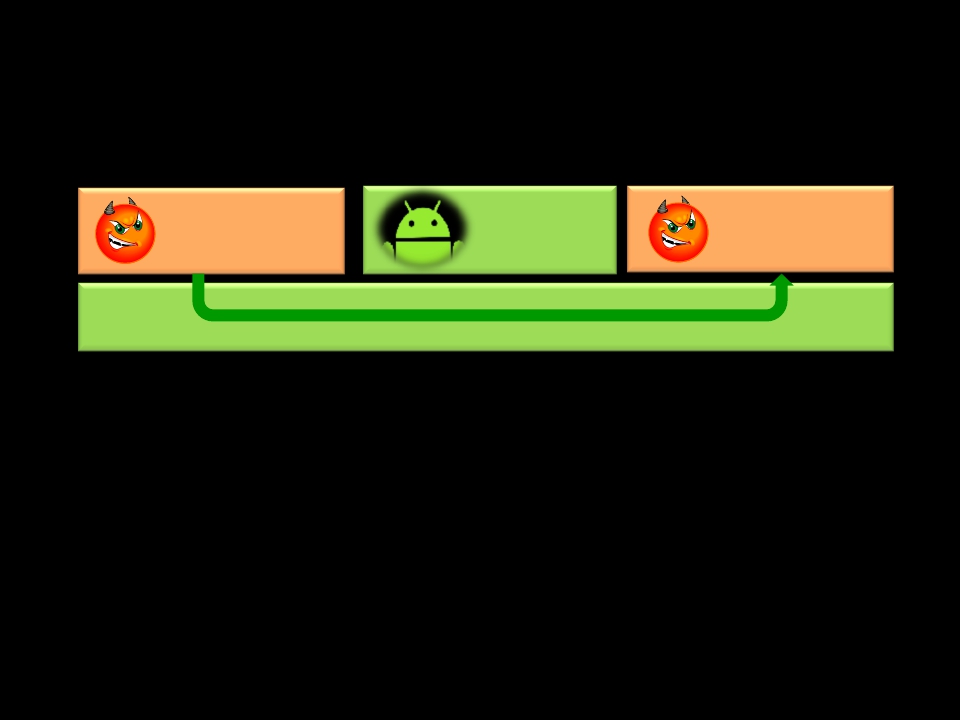 Collusion Attack


Two (or more) apps collude to launch the attack
Benign app
Privileges: P2
Malware
Privileges: P1
Android
System App
Android OS





1)  Apps communicate directly
	Example: Claudio Marforio et. al, TechReport ETH Zurich
4/16/13
Cellular Networks and Mobile Computing (COMS 6998-10)
7
5
@FraunhoferSIT/CASED 2012 Alexandra Dmitrienko, NDSS 2012 DO NOT DISTRIBUTE FURTHER
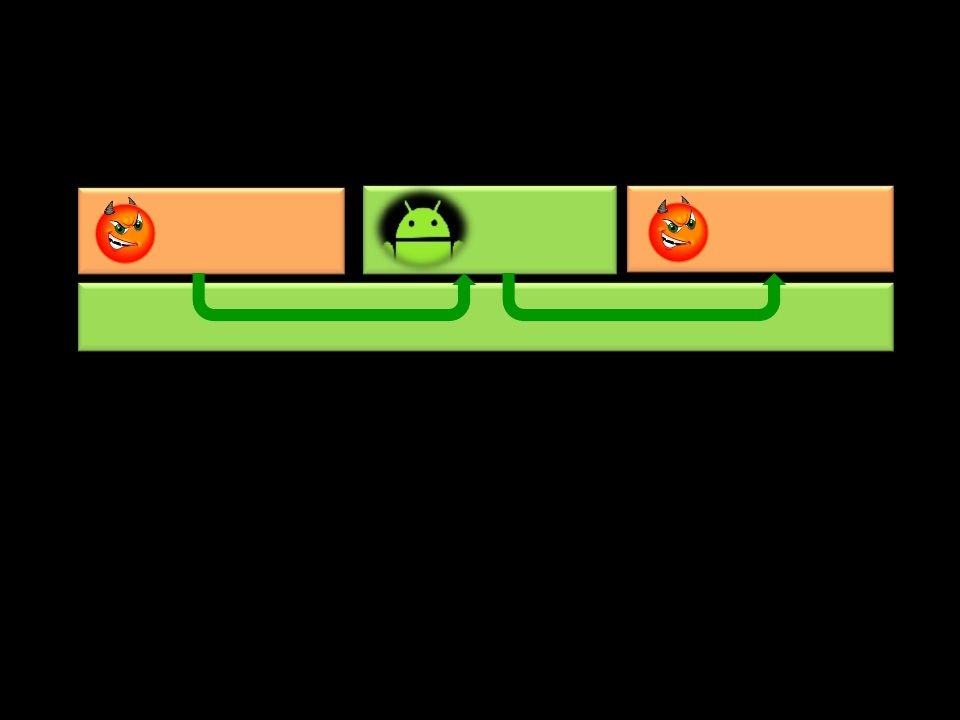 Collusion Attack


Two (or more) apps collude to launch the attack
Benign app
Privileges: P2
Malware
Privileges: P1
Android
System App
Android OS











2) Apps communicate via covert (e.g., volume settings) or overt (e.g.,
content providers) channels in Android System components

	Example: Soundcomber  (Schlegel et al., NDSS’2011)
4/16/13
Cellular Networks and Mobile Computing (COMS 6998-10)
8
6
@FraunhoferSIT/CASED 2012 Alexandra Dmitrienko, NDSS 2012 DO NOT DISTRIBUTE FURTHER
Inter-Application Communication


    Inter-process communication (IPC)
	    Intents and remote procedure calls
    File system  (files, Unix domain sockets)
    Network sockets
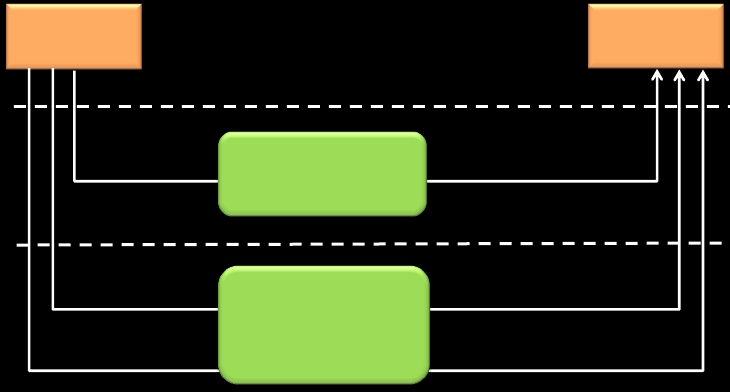 AppA
AppB
Application layer
Middleware







Linux kernel
Reference
			Monitor




	Discretionary
access control
				of Linux
IPC






File System


	Network
		Sockets
4/16/13
Cellular Networks and Mobile Computing (COMS 6998-10)
9
7
@FraunhoferSIT/CASED 2012 Alexandra Dmitrienko, NDSS 2012 DO NOT DISTRIBUTE FURTHER
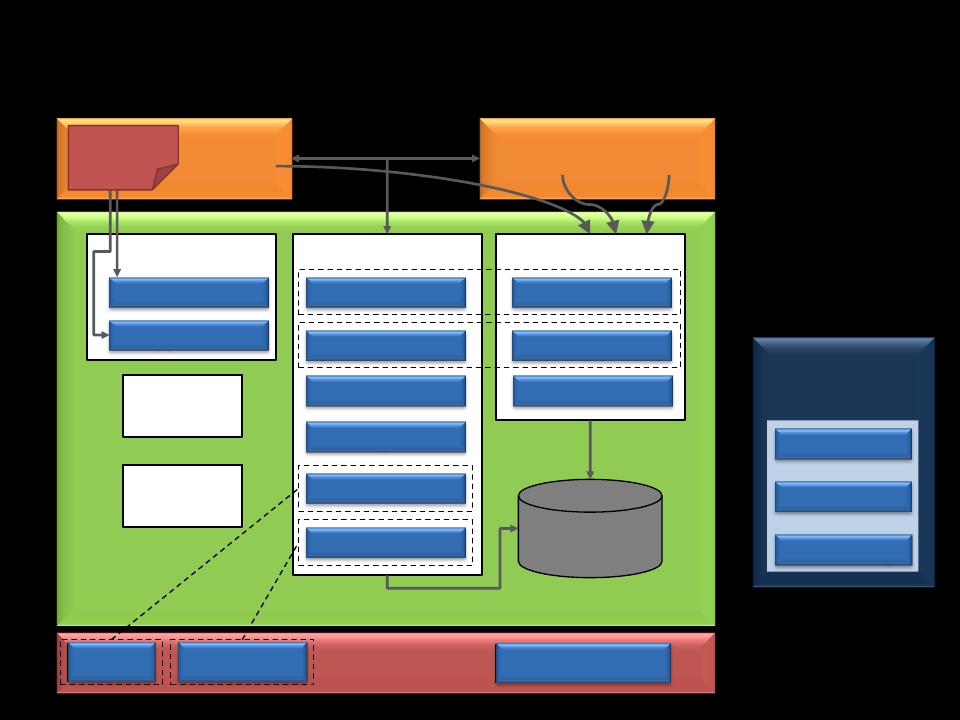 Related Work
App A
Perm. P1
App B
Perm. P2       Perm. P3
Sensitive
	Data
Installer

	Saint
Dalvik VM

TaintDroid
Reference Monitor

	Saint
AppFence


				Porscha
	Mediator



		Paranoid
			Android
Apex

		CRePE

IPC Inspection


		QUIRE


	TrustDroid
Apex

			Kirin








Permission
	Database
Static and Offline
	Analysis Tools



			ded


		ComDroid


		Stowaway
Android Middleware
QUIRE
TrustDroid
Linux Kernel
SELinux
4/16/13
Cellular Networks and Mobile Computing (COMS 6998-10)
10
8
@FraunhoferSIT/CASED 2012 Alexandra Dmitrienko, NDSS 2012 DO NOT DISTRIBUTE FURTHER
XManDroid:
		eXtended Monitoring on Android

   Monitors all communication channels between apps
   Validates if the requested communication link complies to a system-
	centric security policy
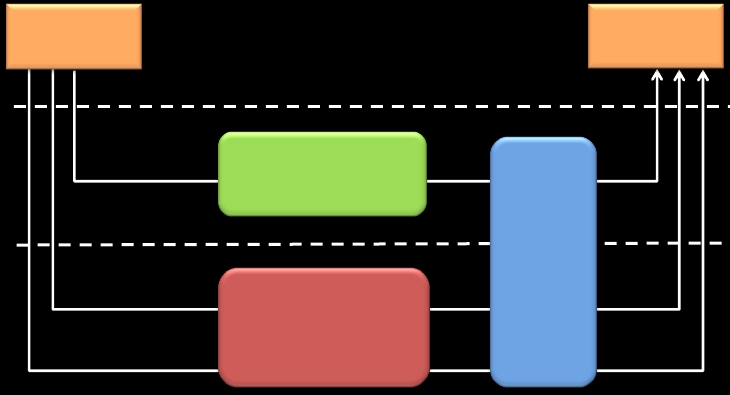 AppA
AppB
Application layer
Middleware







Linux kernel
Reference
			Monitor




	Discretionary
access control
				of Linux
IPC






File System


	Network
		Sockets
XManDroid
4/16/13
Cellular Networks and Mobile Computing (COMS 6998-10)
11
9
@FraunhoferSIT/CASED 2012 Alexandra Dmitrienko, NDSS 2012 DO NOT DISTRIBUTE FURTHER
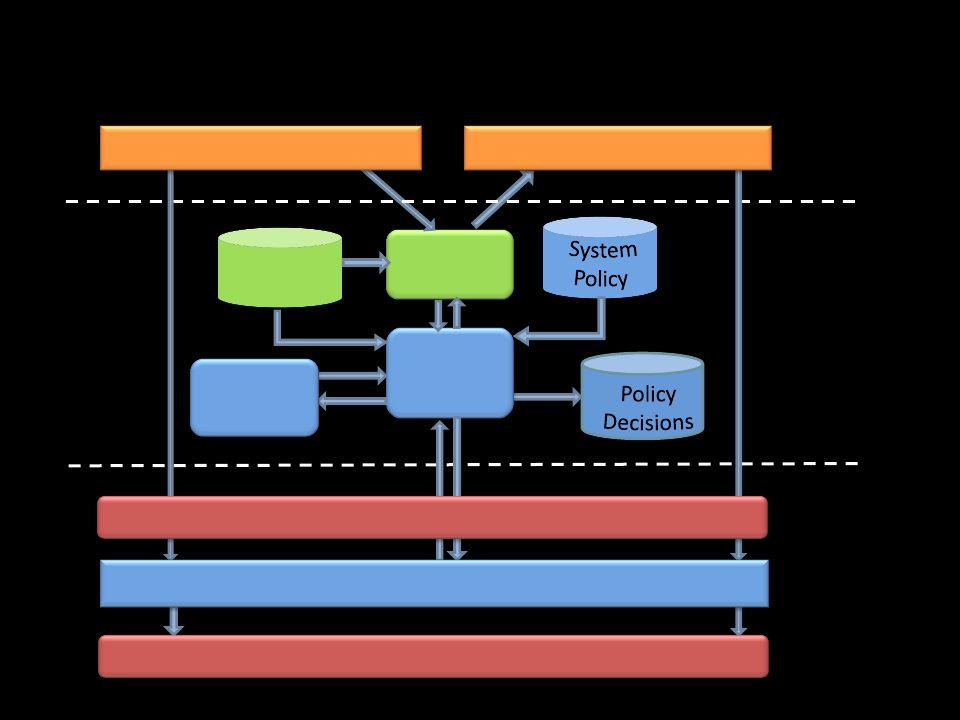 XManDroid Architecture
App B
App A






				Android
	Permissions





System
		View
Application layer
Read/Write File/Socket
Reference
		Monitor




	Decision
			Maker
Create File/Socket
Android Middleware
Middleware layer
		Kernel layer

Linux Discretionary Access Control



XManDroid Mandatory Access Control



	File System/Internet Sockets
4/16/13
Cellular Networks and Mobile Computing (COMS 6998-10)
12
10
@FraunhoferSIT/CASED 2012 Alexandra Dmitrienko, NDSS 2012 DO NOT DISTRIBUTE FURTHER
XManDroid’s SystemView:
Graph-based Representation






		Android
			Core
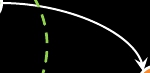 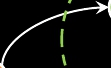 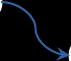 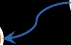 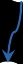 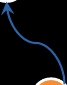 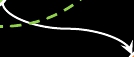 System Components

Application sandboxes

Files
IPC calls

Access to files

Socket connections
Internet sockets
		11
@FraunhoferSIT/CASED 2012 Alexandra Dmitrienko, NDSS 2012 DO NOT DISTRIBUTE FURTHER
4/16/13
Cellular Networks and Mobile Computing (COMS 6998-10)
13
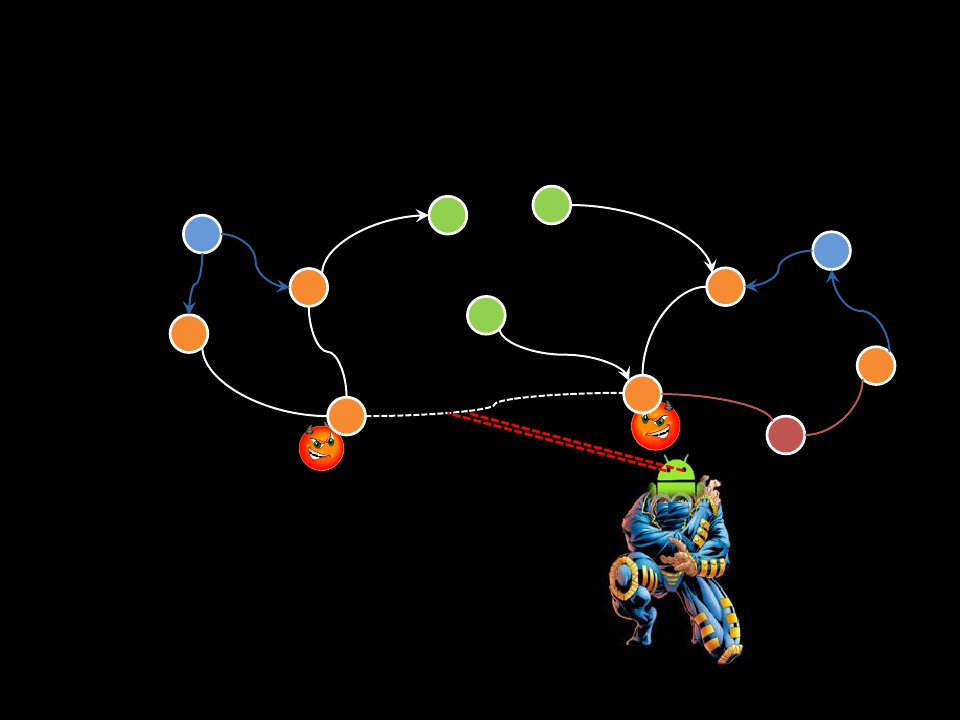 XManDroid: Simplified Example








	Android
		Core


			C
P1
P2
B
A
Policy Rule:
	   Sandbox A: permission P1, no P2
	   Sandbox B: permission P2, no P1
	   Communication type:  Direct
	   Decision: Deny

		12
@FraunhoferSIT/CASED 2012 Alexandra Dmitrienko, NDSS 2012 DO NOT DISTRIBUTE FURTHER
4/16/13
Cellular Networks and Mobile Computing (COMS 6998-10)
14
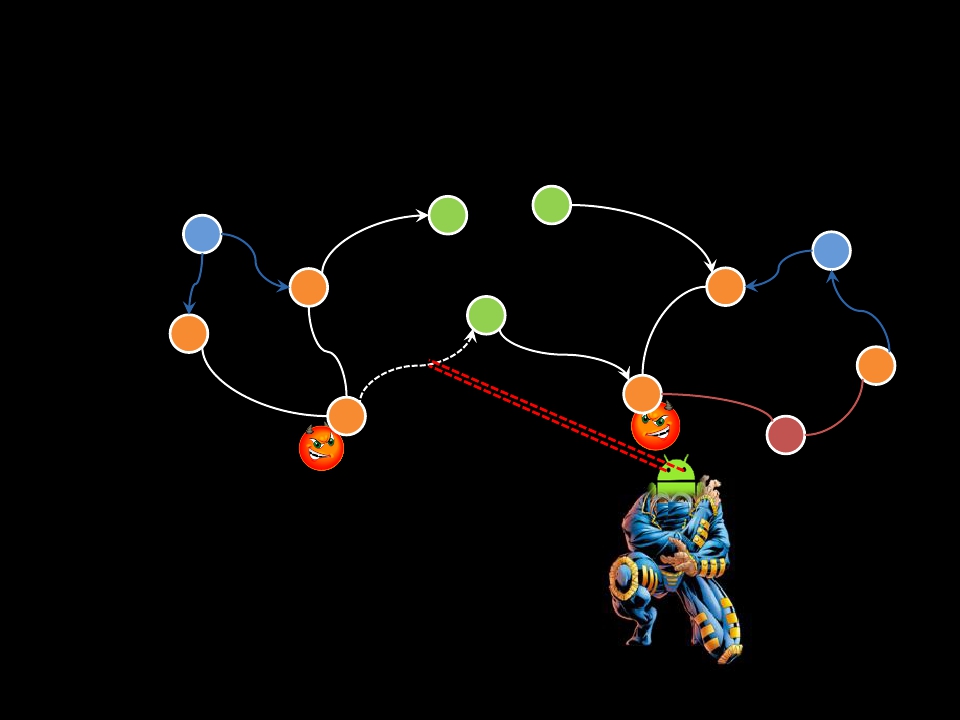 XManDroid: Simplified Example








	Android
		Core


			C
P1
P2
B
A
Policy Rule:
	   Sandbox A: permission P1, no P2
	   Sandbox B: permission P2, no P1
	   Communication type:  Indirect
	   Decision: Deny

		13
@FraunhoferSIT/CASED 2012 Alexandra Dmitrienko, NDSS 2012 DO NOT DISTRIBUTE FURTHER
4/16/13
Cellular Networks and Mobile Computing (COMS 6998-10)
15
Contributions
Design





						A general
					framework
	towards taming
							privilege
escalation attacks


		System-centric
								policy
				enforcement
Implementation





									Kernel-level
	mandatory access
		control based on
													TOMOYO



				Callback channel
					between kernel-
								level and the
											middleware



						System-centric
							IPC call chain
										tracking for
			Intents (inspired
												by QUIRE)
Tests






				Evaluation





	Study on inter-
			application
communication
4/16/13
Cellular Networks and Mobile Computing (COMS 6998-10)
16
14
@FraunhoferSIT/CASED 2012 Alexandra Dmitrienko, NDSS 2012 DO NOT DISTRIBUTE FURTHER
Evaluation
1





		2






	3
Effectiveness (attack prevention)







		Performance







	Rate of falsely denied communications
4/16/13
Cellular Networks and Mobile Computing (COMS 6998-10)
17
15
@FraunhoferSIT/CASED 2012 Alexandra Dmitrienko, NDSS 2012 DO NOT DISTRIBUTE FURTHER
Study on Application Communication
	Patterns
4/16/13
Cellular Networks and Mobile Computing (COMS 6998-10)
18
16
@FraunhoferSIT/CASED 2012 Alexandra Dmitrienko, NDSS 2012 DO NOT DISTRIBUTE FURTHER
IPC-based Application Communication
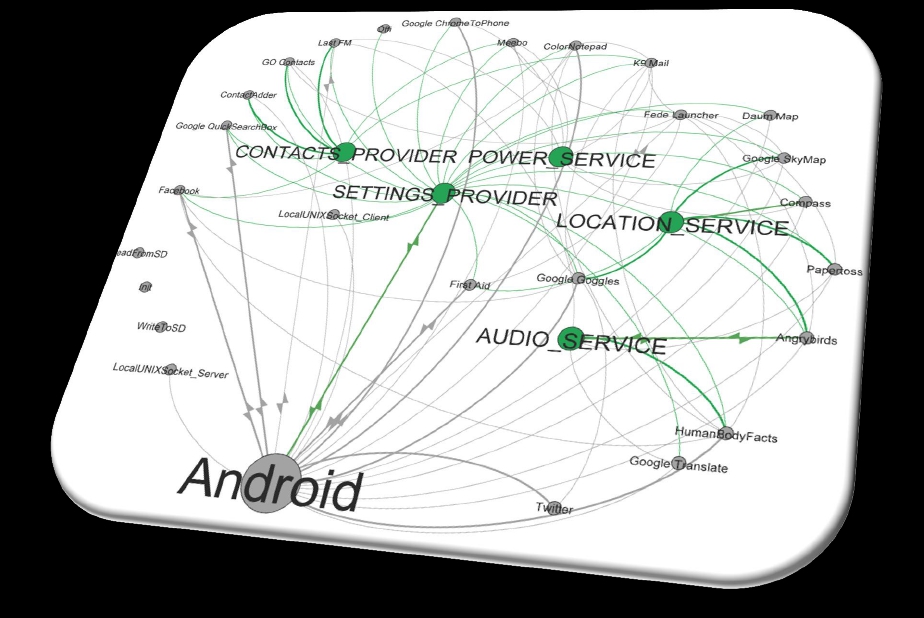 4/16/13
Cellular Networks and Mobile Computing (COMS 6998-10)
19
17
@FraunhoferSIT/CASED 2012 Alexandra Dmitrienko, NDSS 2012 DO NOT DISTRIBUTE FURTHER
File and Socket-based Application
	Communication
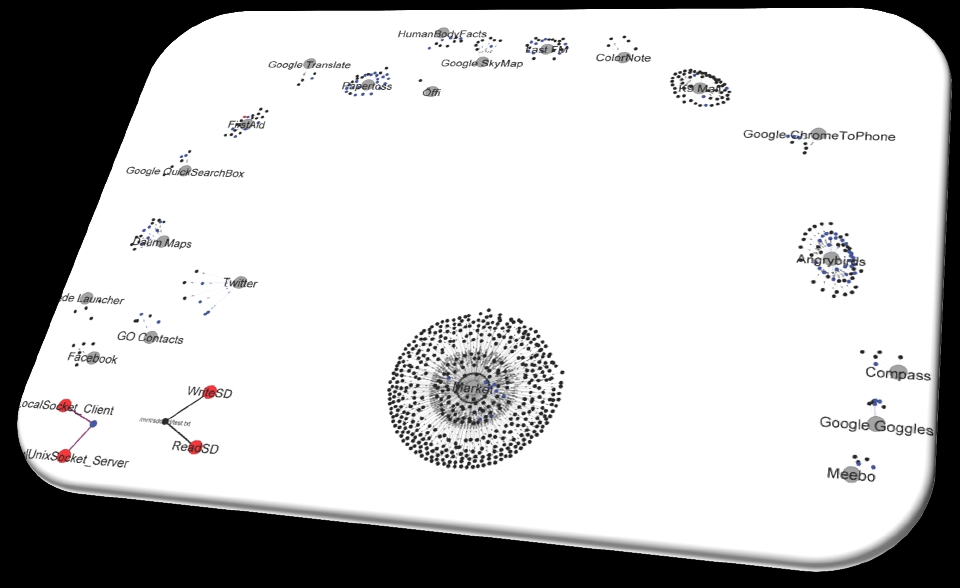 4/16/13
Cellular Networks and Mobile Computing (COMS 6998-10)
20
18
@FraunhoferSIT/CASED 2012 Alexandra Dmitrienko, NDSS 2012 DO NOT DISTRIBUTE FURTHER
Conclusion and Future Work

  First general approach towards tackling privilege escalation
	attacks (at application level)
  Runtime monitoring, but quite efficient
  No false negatives
  No false positives, but conceptually they are possible




  Current work
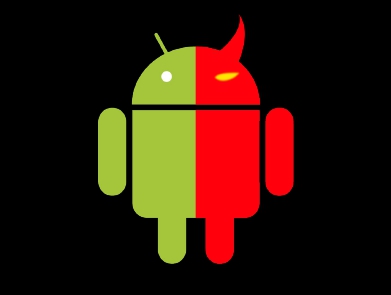 



Large scale evaluation
Automatic policy engineering
Full IPC call chain tracking
Applying XManDroid framework
for domain isolation on Android




@FraunhoferSIT/CASED 2012 Alexandra Dmitrienko, NDSS 2012 DO NOT DISTRIBUTE FURTHER
BizzTrust
4/16/13
Cellular Networks and Mobile Computing (COMS 6998-10)
21
19
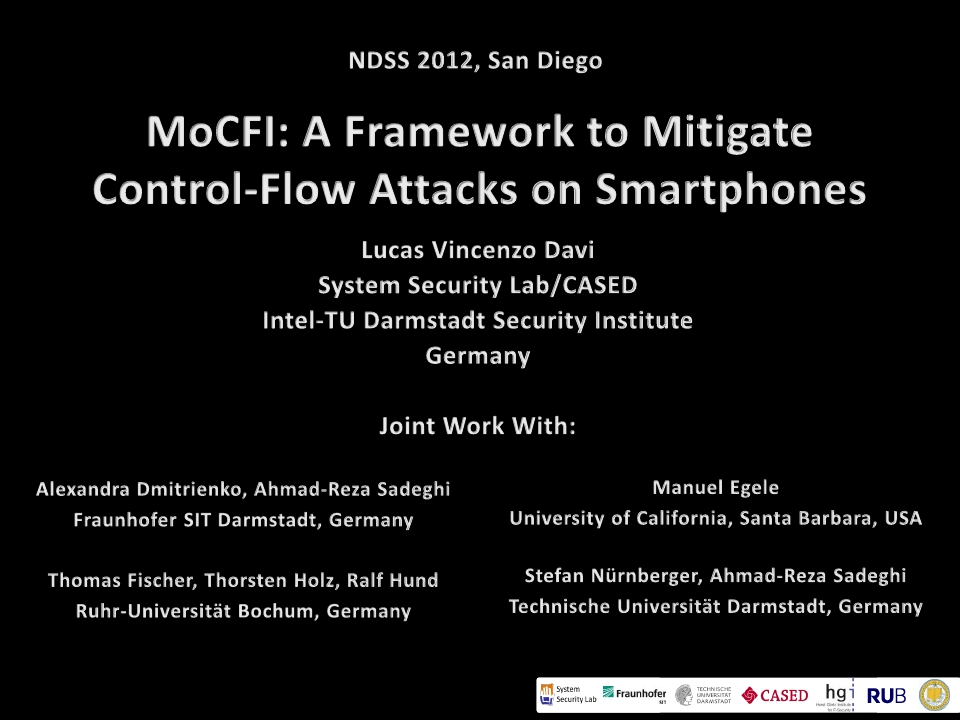 4/16/13
Cellular Networks and Mobile Computing (COMS 6998-10)
22
1
@TU Darmstadt/CASED 2012
LucasDavi, NDSS 2012
DO NOT DISTRIBUTEFURTHER
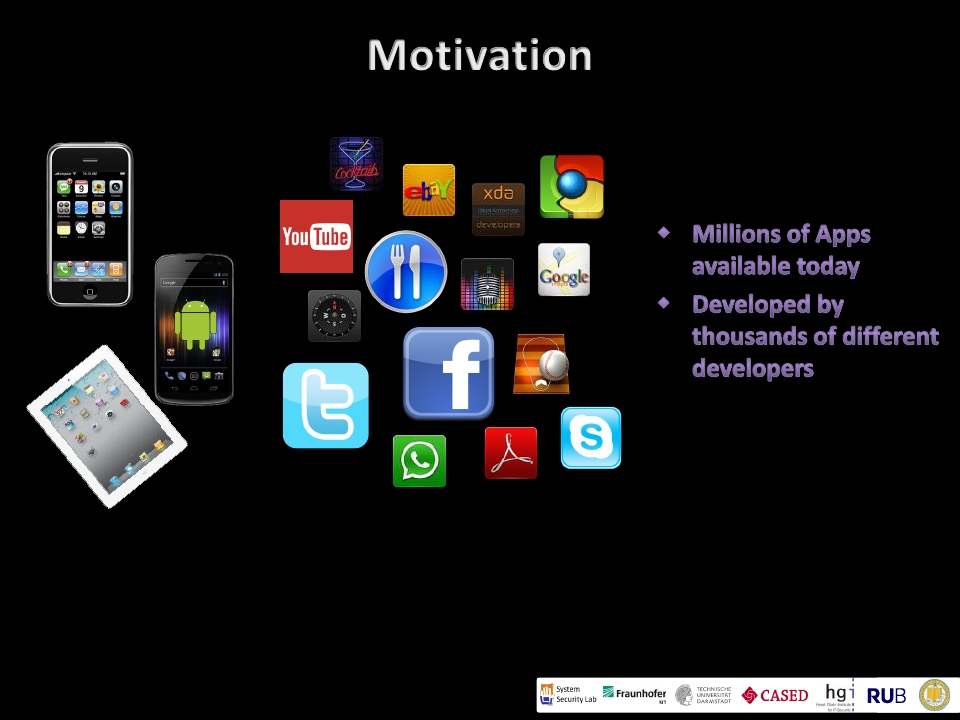 4/16/13
Cellular Networks and Mobile Computing (COMS 6998-10)
23
2
@TU Darmstadt/CASED 2012
LucasDavi, NDSS 2012
DO NOT DISTRIBUTEFURTHER
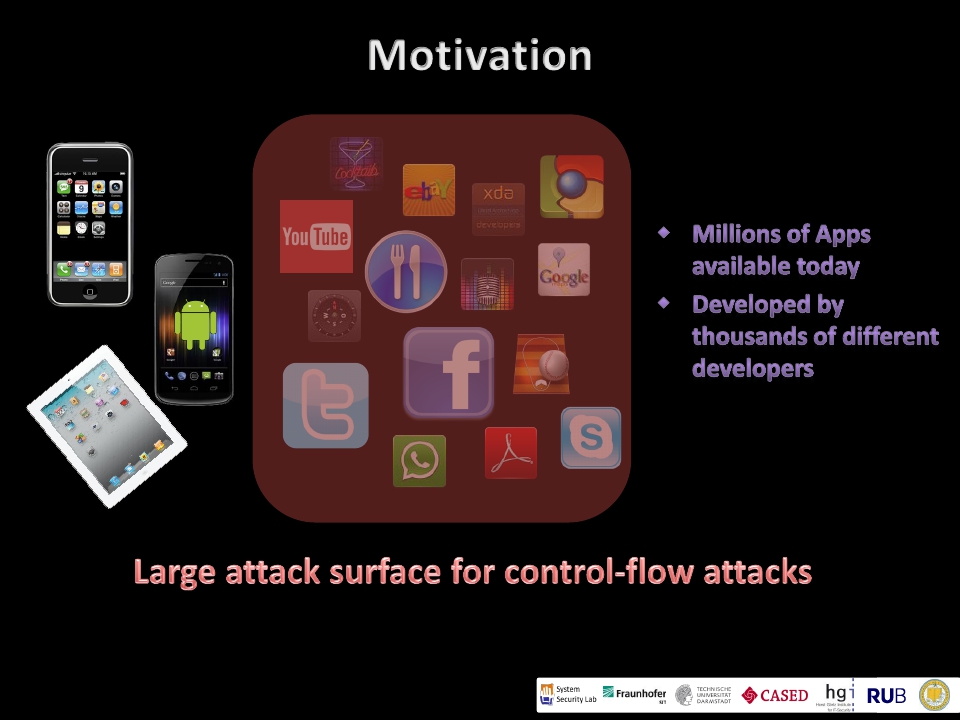 4/16/13
Cellular Networks and Mobile Computing (COMS 6998-10)
24
3
@TU Darmstadt/CASED 2012
LucasDavi, NDSS 2012
DO NOT DISTRIBUTEFURTHER
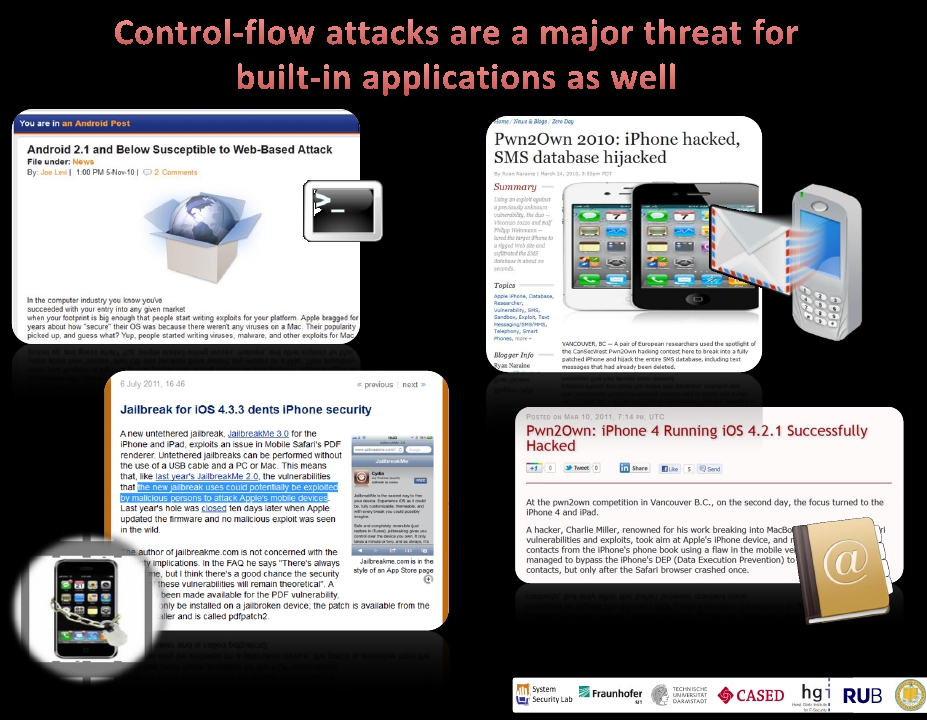 4/16/13
Cellular Networks and Mobile Computing (COMS 6998-10)
25
4
@TU Darmstadt/CASED 2012
LucasDavi, NDSS 2012
DO NOT DISTRIBUTEFURTHER
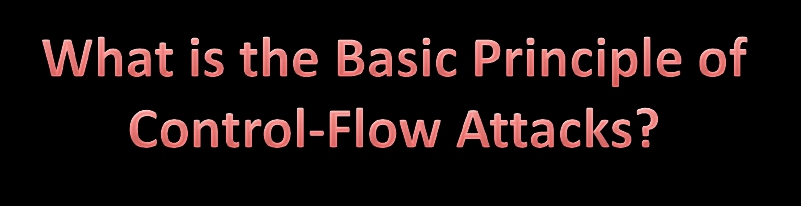 4/16/13
Cellular Networks and Mobile Computing (COMS 6998-10)
26
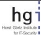 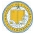 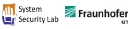 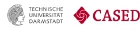 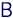 5
@TU Darmstadt/CASED 2012
LucasDavi, NDSS 2012
DO NOT DISTRIBUTEFURTHER
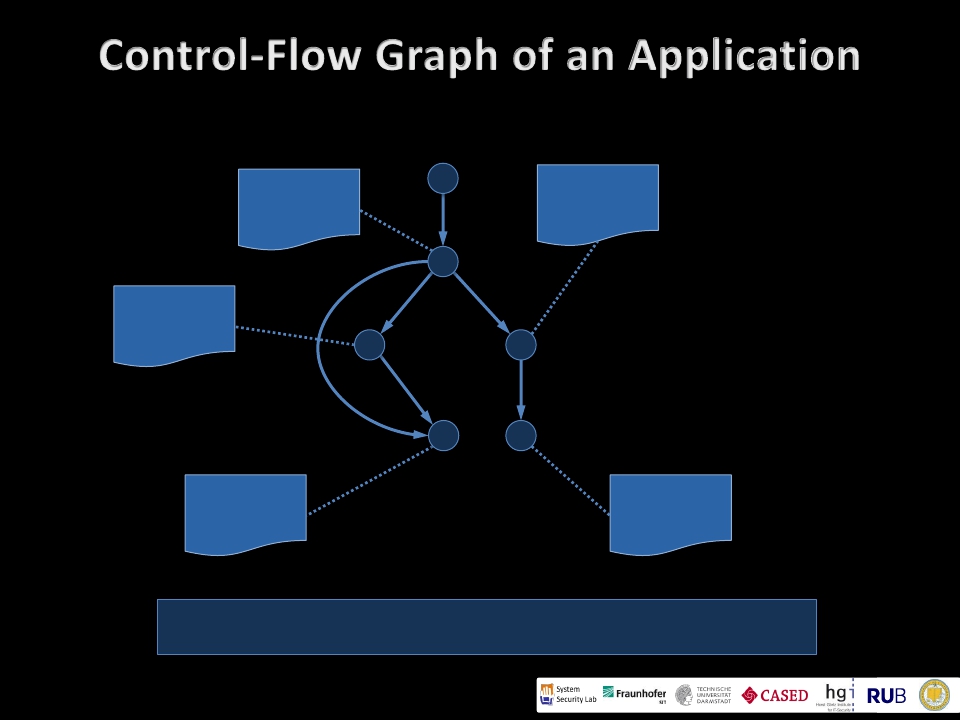 BBL 3
entry
ins, ins, ins, …
exit

















			BBL 5
		entry
		ins, ins, ins, …
		exit
BBL 1
				entry
				ins, ins, ins, …
				exit


	BBL 2
entry
ins, ins, ins, …
exit







			BBL 4
		entry
		ins, ins, ins, …
		exit
Entry:  Any instruction that is target of a branch (e.g., first instruction of a function)
Exit:
Any branch (e.g., indirect or direct jump and call, return)
4/16/13
Cellular Networks and Mobile Computing (COMS 6998-10)
27
6
@TU Darmstadt/CASED 2012
LucasDavi, NDSS 2012
DO NOT DISTRIBUTEFURTHER
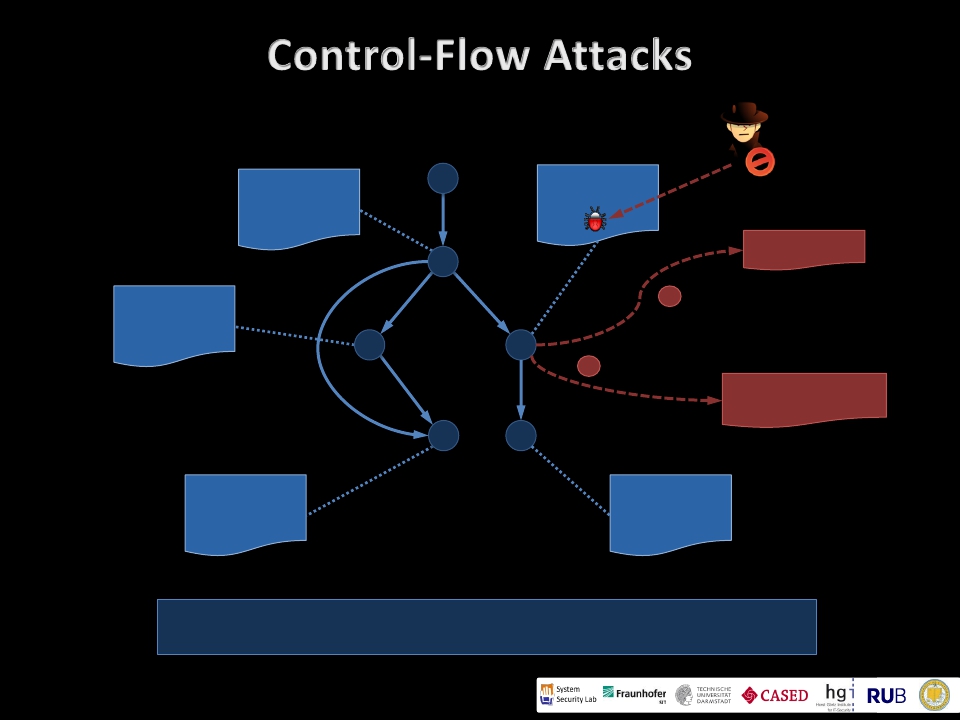 BBL 3
BBL 1
entry
ins, ins, ins, …
exit
entry
ins, ins, ins, …
exit
Malicious Code
Shellcode
BBL 2
1
Code Injection
entry
ins, ins, ins, …
exit
LibraryCode
InstructionSequences
LibraryFunctions
2    ROP; ret2libc
BBL 4
entry
ins, ins, ins, …
exit
BBL 5
entry
ins, ins, ins, …
exit
Entry:  Any instruction that is target of a branch (e.g., first instruction of a function)
Exit:
Any branch (e.g., indirect or direct jump and call, return)
4/16/13
Cellular Networks and Mobile Computing (COMS 6998-10)
28
7
@TU Darmstadt/CASED 2012
LucasDavi, NDSS 2012
DO NOT DISTRIBUTEFURTHER
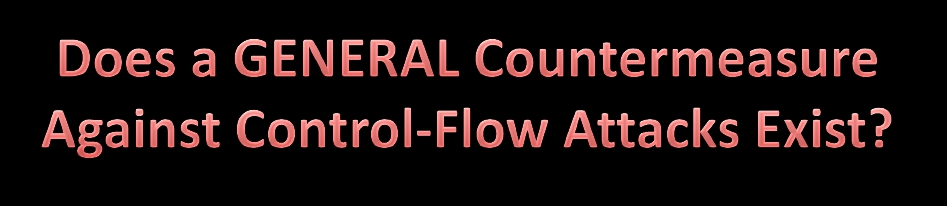 4/16/13
Cellular Networks and Mobile Computing (COMS 6998-10)
29
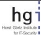 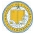 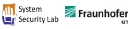 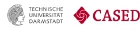 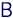 8
@TU Darmstadt/CASED 2012
LucasDavi, NDSS 2012
DO NOT DISTRIBUTEFURTHER
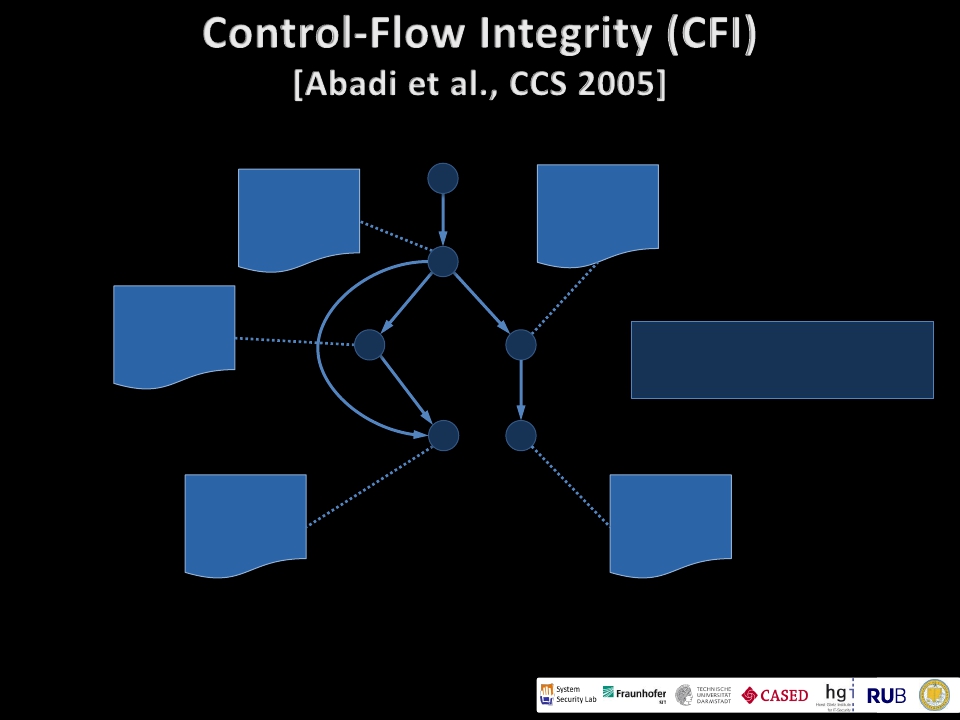 BBL 3
label_3
entry
ins, ins, ins, …
exit
BBL 1
label_1
entry
ins, ins, ins, …
exit
BBL 2
label_2
entry
1.
Insert LABEL instructions (that
serve as nop instructions) at the
beginning of each BBL
ins, ins, ins, …
exit
BBL 4
label_4
entry
ins, ins, ins, …
exit
BBL 5
label_5
entry
ins, ins, ins, …
exit
4/16/13
Cellular Networks and Mobile Computing (COMS 6998-10)
30
9
@TU Darmstadt/CASED 2012
LucasDavi, NDSS 2012
DO NOT DISTRIBUTEFURTHER
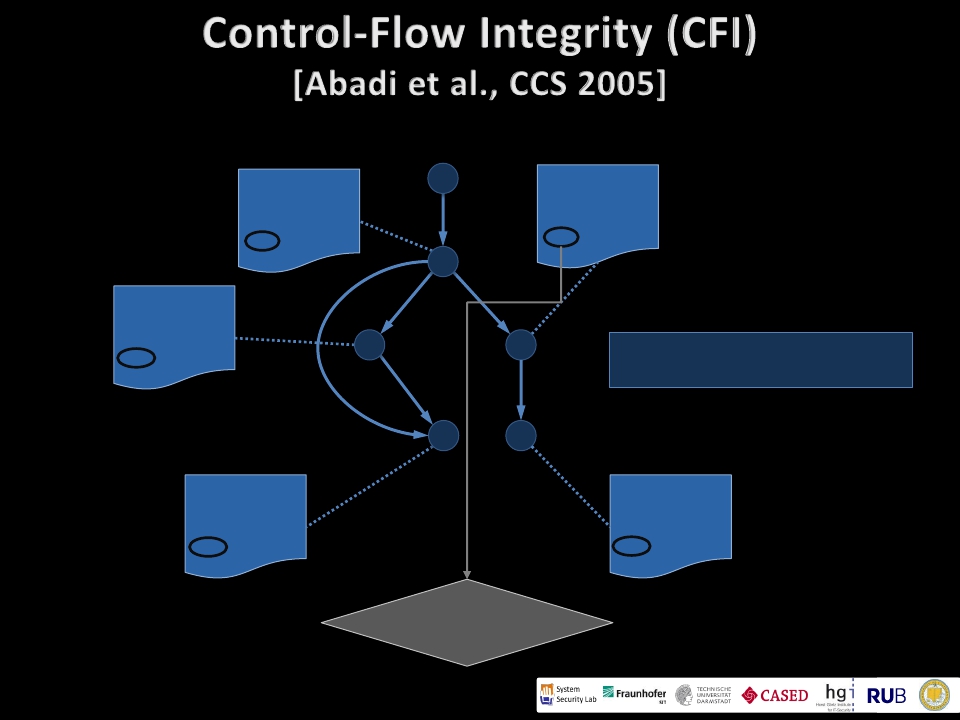 BBL 3
label_3
entry
ins, ins, ins, …
exit
BBL 1
label_1
entry
ins, ins, ins, …
exit
BBL 2
label_2
entry
ins, ins, ins, …
exit
2.
Rewrite all exit instructions with
a control-flowcheck
BBL 4
label_4
entry
ins, ins, ins, …
exit
BBL 5
label_5
entry
ins, ins, ins, …
exit
CFI Check:
*BBL3[exit] == label_5
4/16/13
Cellular Networks and Mobile Computing (COMS 6998-10)
31
10
@TU Darmstadt/CASED 2012
LucasDavi, NDSS 2012
DO NOT DISTRIBUTEFURTHER
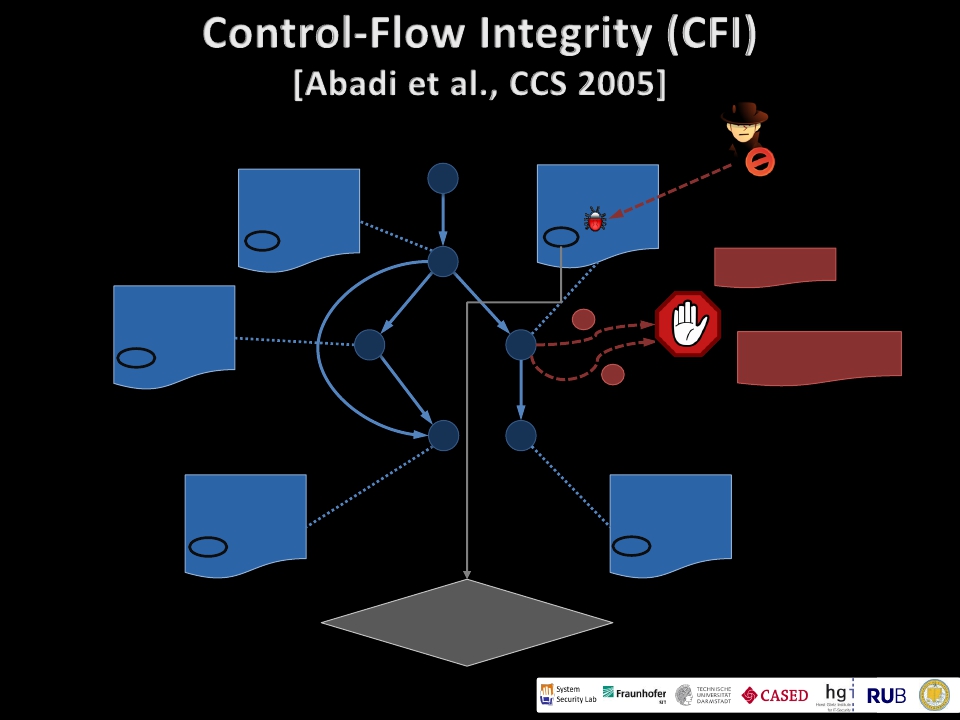 BBL 3
BBL 1
label_3
entry
ins, ins, ins, …
exit





	1


		2





				BBL 5
			label_5
			entry
			ins, ins, ins, …
			exit
label_1
				entry
				ins, ins, ins, …
				exit

	BBL 2
label_2
entry
ins, ins, ins, …
exit






			BBL 4
		label_4
		entry
		ins, ins, ins, …
		exit
Malicious Code
Shellcode


		LibraryCode
	InstructionSequences
	LibraryFunctions
CFI Check:
*BBL3[exit] == label_5
4/16/13
Cellular Networks and Mobile Computing (COMS 6998-10)
32
11
@TU Darmstadt/CASED 2012
LucasDavi, NDSS 2012
DO NOT DISTRIBUTEFURTHER
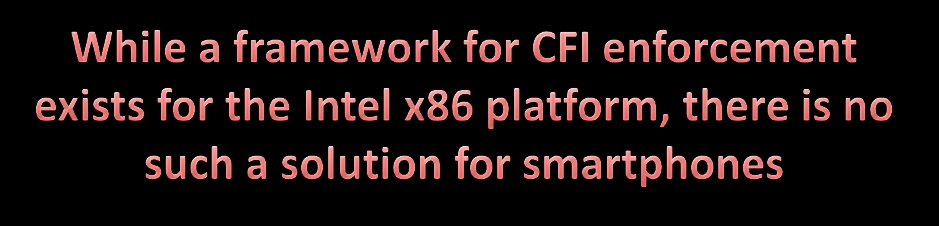 4/16/13
Cellular Networks and Mobile Computing (COMS 6998-10)
33
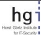 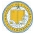 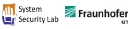 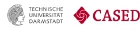 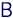 12
@TU Darmstadt/CASED 2012
LucasDavi, NDSS 2012
DO NOT DISTRIBUTEFURTHER
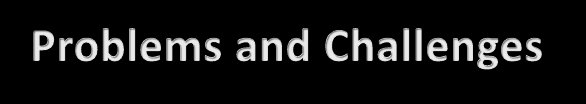 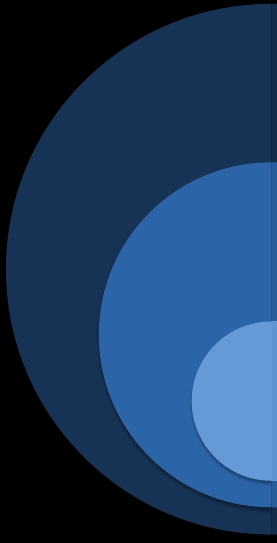 Intel x86 Approach
	[Abadi et al., CCS 2005]







		ARM
•Not compatible to application
	signing
•Requires sophisticated binary
	instrumentation framework (Vulcan)
	and debugging information


•Program counter directly accessible
•No dedicated return instructions
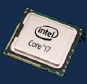 •Side-Effects of control-flow
		instructions, e.g., POP {r4-r7,pc}
	•ARM supports two instruction sets
		(ARM/THUMB)

Smartphones
	•Application Signing
	•Application Encryption
	•Typically, no access to source code
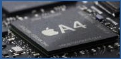 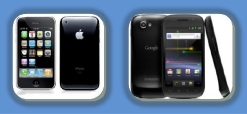 4/16/13
Cellular Networks and Mobile Computing (COMS 6998-10)
34
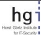 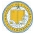 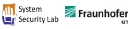 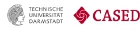 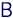 13
@TU Darmstadt/CASED 2012
LucasDavi, NDSS 2012
DO NOT DISTRIBUTEFURTHER
Contributions
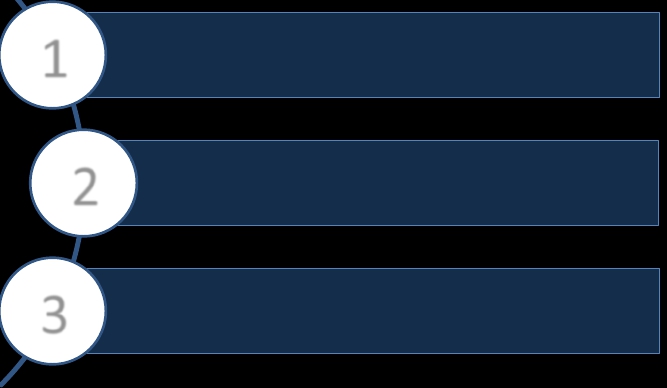 First control-flow integrity framework for
smartphone platforms





	We present rewriting techniques that tackle
	unique challenges of smartphones





Our prototype for iOS requires no source code
and efficiently performs CFI at runtime
1














3
2
4/16/13
Cellular Networks and Mobile Computing (COMS 6998-10)
35
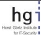 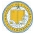 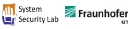 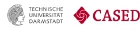 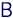 14
@TU Darmstadt/CASED 2012
LucasDavi, NDSS 2012
DO NOT DISTRIBUTEFURTHER
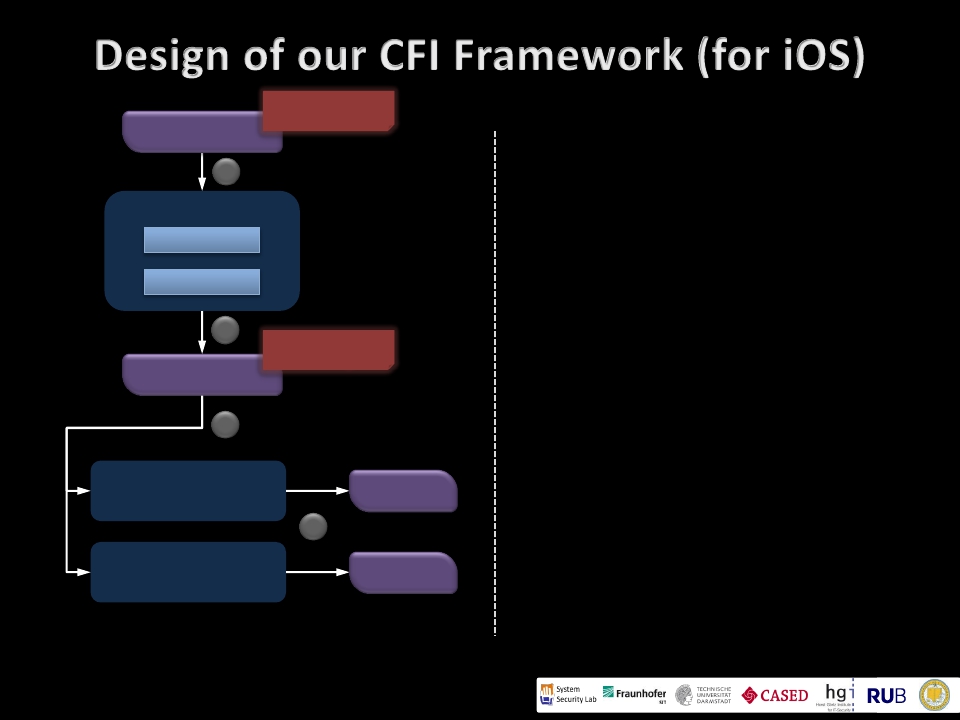 10011…
01100…
Unprotectedand
encryptediOSBinary

							1

				Preprocessor

					Decryption


				Disassembling


							2

			Unprotectedplain
						iOSBinary

							3


Generate Rewriting
	Information
Static Analysis
























Patchfile
Runtime Enforcement
Instructions…
call   Func_A











	4
Control-Flow Graph
	Generator
Control-Flow
	Graph
4/16/13
Cellular Networks and Mobile Computing (COMS 6998-10)
36
15
@TU Darmstadt/CASED 2012
LucasDavi, NDSS 2012
DO NOT DISTRIBUTEFURTHER
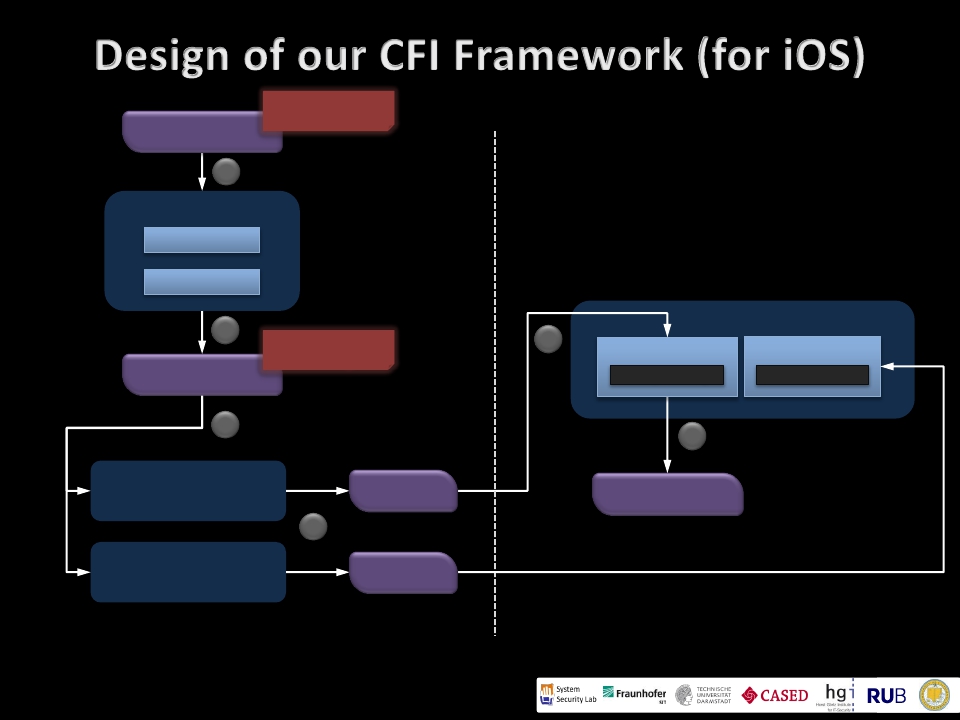 10011…
01100…
Unprotectedand
encryptediOSBinary

			1

	Preprocessor

		Decryption


	Disassembling
Static Analysis
Runtime Enforcement
MoCFI Library
Load-TimeModule             RuntimeModule
	Binary Rewriting                           CFI Enforcement



					6


		CFIProtected
			iOSBinary
2

		Unprotectedplain
			iOSBinary

				3


Generate Rewriting
	Information
5
Instructions…
call   Func_A
Patchfile
4
Control-Flow Graph
	Generator
Control-Flow
	Graph
4/16/13
Cellular Networks and Mobile Computing (COMS 6998-10)
37
16
@TU Darmstadt/CASED 2012
LucasDavi, NDSS 2012
DO NOT DISTRIBUTEFURTHER
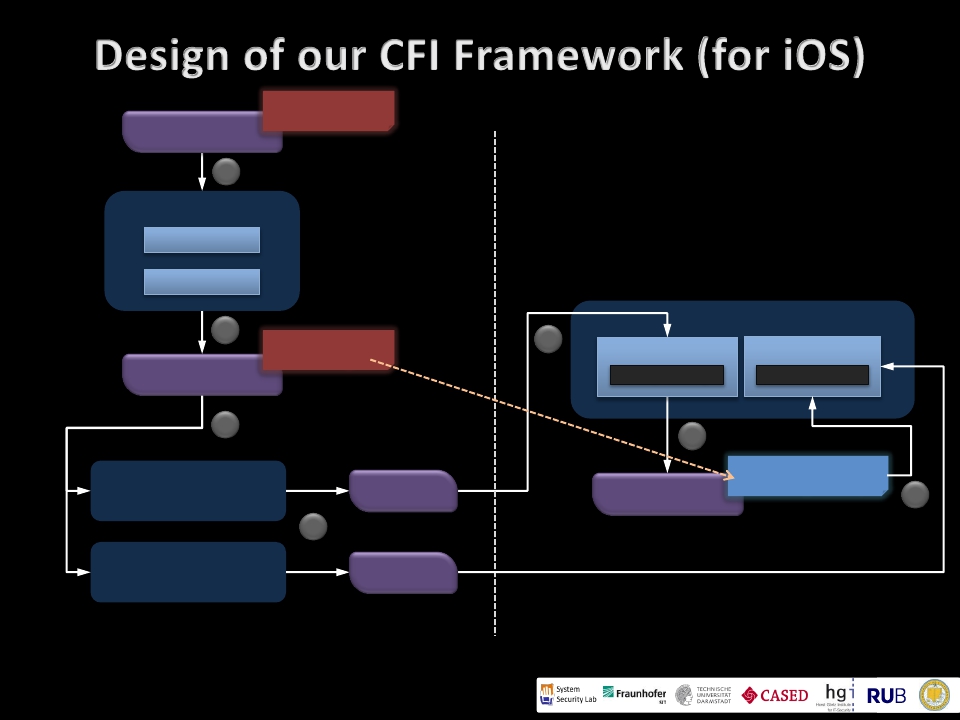 10011…
01100…
Unprotectedand
encryptediOSBinary

			1

	Preprocessor

		Decryption


	Disassembling
Static Analysis
Runtime Enforcement
MoCFI Library
Load-TimeModule             RuntimeModule
	Binary Rewriting                           CFI Enforcement



			6
2

Unprotectedplain
	iOSBinary

		3
5
Instructions…
call   Func_A
Instructions…
call   CFI_Library
Generate Rewriting
	Information
CFIProtected
	iOSBinary
Patchfile
7
4
Control-Flow Graph
	Generator
Control-Flow
	Graph
4/16/13
Cellular Networks and Mobile Computing (COMS 6998-10)
38
17
@TU Darmstadt/CASED 2012
LucasDavi, NDSS 2012
DO NOT DISTRIBUTEFURTHER
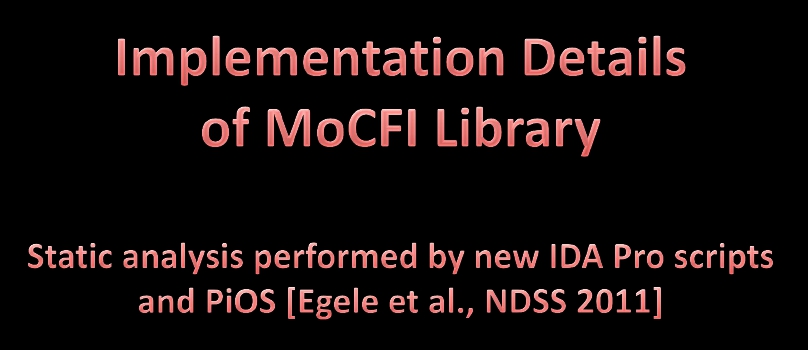 4/16/13
Cellular Networks and Mobile Computing (COMS 6998-10)
39
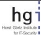 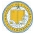 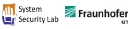 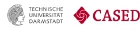 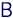 18
@TU Darmstadt/CASED 2012
LucasDavi, NDSS 2012
DO NOT DISTRIBUTEFURTHER
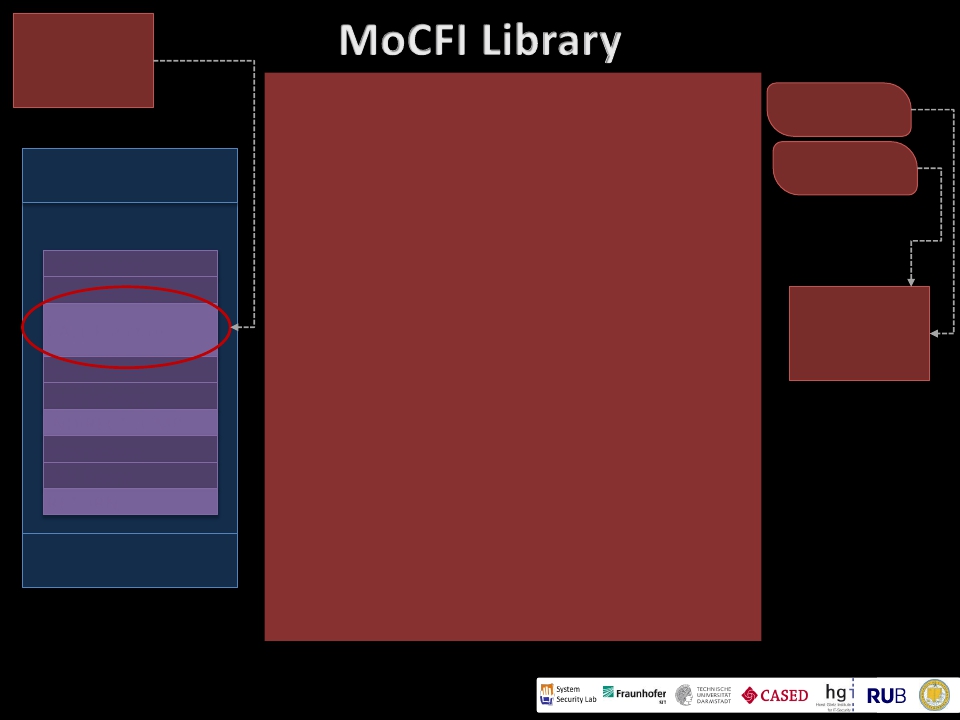 4 Byte
THUMB
Instruction!

		Original iOS Binary

			Header

				Code

	Instruction
	Instruction, …

	CALL Function

	Instruction
Load-Time Module – Binary Rewriting
Control-Flow
		Graph

	Shadow
			Stacks







					MoCFI
			Runtime
				Module
Instruction, …
	INDIRECT JUMP
	Instruction
	BBL Entry
	RETURN


		Data





“BBL Entry” refers to an instruction that is target of other branch
instructions in the program
4/16/13
Cellular Networks and Mobile Computing (COMS 6998-10)
40
19
@TU Darmstadt/CASED 2012
LucasDavi, NDSS 2012
DO NOT DISTRIBUTEFURTHER
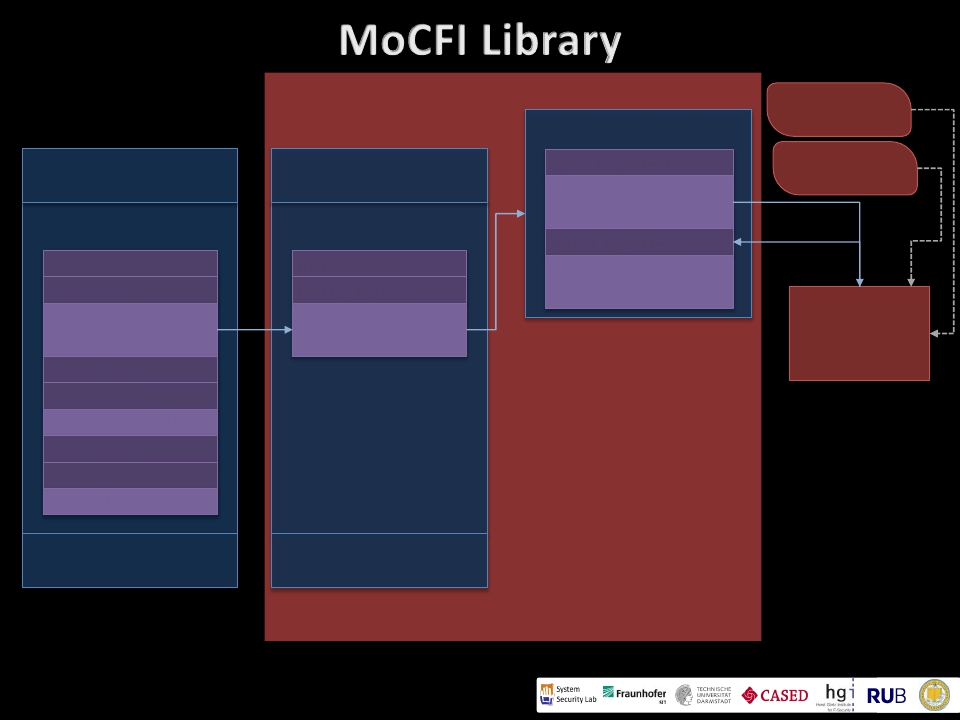 Load-Time Module – Binary Rewriting
Control-Flow
Graph

Shadow
	Stacks







			MoCFI
	Runtime
		Module
Trampoline_1
Save Registers
JUMP
Runtime_Module
Reset Registers

JUMP Function
Original iOS Binary

		Header

			Code

Instruction
Instruction, …

CALL Function

Instruction
Rewritten iOS Binary

		Header

			Code

	Instruction
	Instruction, …
	CALL
	Trampoline_1
Instruction, …
INDIRECT JUMP
Instruction
BBL Entry
RETURN
Data
Data
“BBL Entry” refers to an instruction that is target of other branch
instructions in the program
4/16/13
Cellular Networks and Mobile Computing (COMS 6998-10)
41
20
@TU Darmstadt/CASED 2012
LucasDavi, NDSS 2012
DO NOT DISTRIBUTEFURTHER
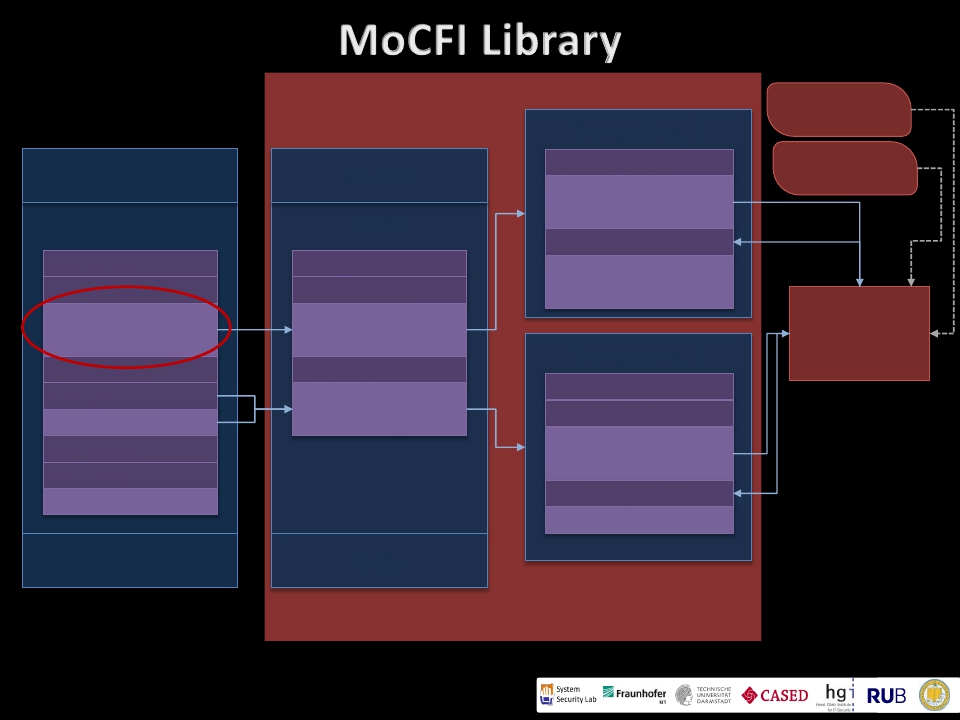 Load-Time Module – Binary Rewriting
Control-Flow
Graph

Shadow
	Stacks







			MoCFI
	Runtime
		Module
Trampoline_1
Save Registers
JUMP
Runtime_Module
Reset Registers

JUMP Function



	Trampoline_2
Previous Instruction
Save Registers
JUMP
Runtime_Module
Reset Registers
INDIRECT JUMP
Original iOS Binary

		Header

			Code

Instruction
Instruction, …

CALL Function

Instruction
Instruction, …
INDIRECT JUMP
Instruction
BBL Entry
RETURN


				Data
Rewritten iOS Binary

		Header

			Code

	Instruction
	Instruction, …
	CALL
	Trampoline_1
	Instruction
	JUMP
	Trampoline_2








				Data
“BBL Entry” refers to an instruction that is target of other branch
instructions in the program
4/16/13
Cellular Networks and Mobile Computing (COMS 6998-10)
42
21
@TU Darmstadt/CASED 2012
LucasDavi, NDSS 2012
DO NOT DISTRIBUTEFURTHER
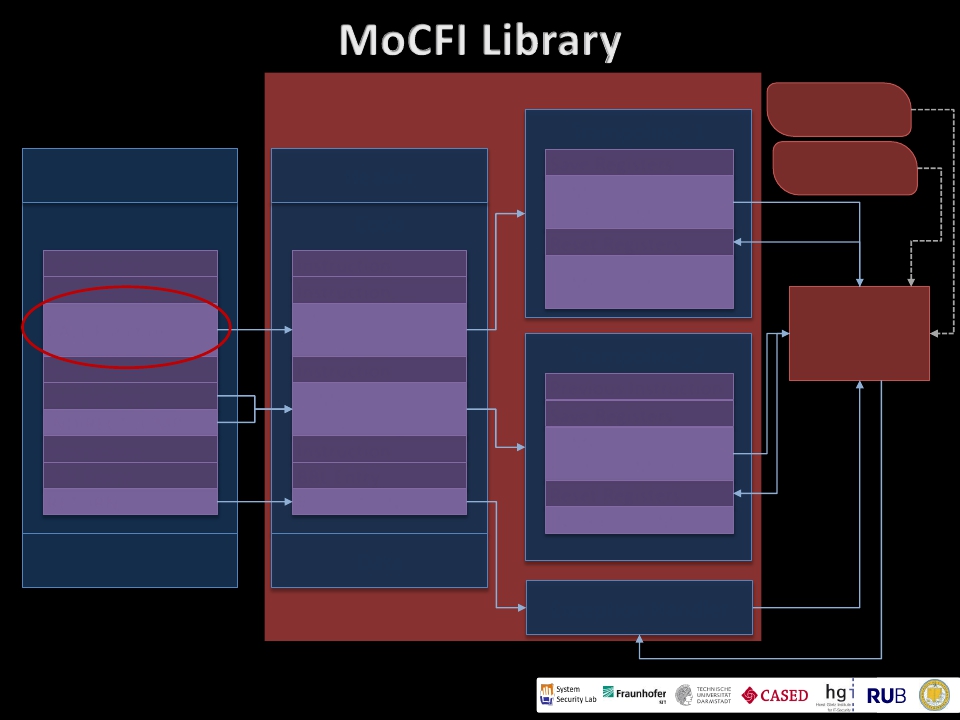 Load-Time Module – Binary Rewriting
Control-Flow
Graph

Shadow
	Stacks







			MoCFI
	Runtime
		Module
Trampoline_1
Save Registers
JUMP
Runtime_Module
Reset Registers

JUMP Function



	Trampoline_2
Previous Instruction
Save Registers
JUMP
Runtime_Module
Reset Registers
INDIRECT JUMP
Original iOS Binary

		Header

			Code

Instruction
Instruction, …

CALL Function

Instruction
Instruction, …
INDIRECT JUMP
Instruction
BBL Entry
RETURN


				Data
Rewritten iOS Binary

		Header

			Code

	Instruction
	Instruction, …
	CALL
	Trampoline_1
	Instruction
	JUMP
	Trampoline_2
	Instruction
	BBL Entry
	#ILLEGAL INS


				Data
Exception Handler

“BBL Entry” refers to an instruction that is target of other branch
instructions in the program
4/16/13
Cellular Networks and Mobile Computing (COMS 6998-10)
43
22
@TU Darmstadt/CASED 2012
LucasDavi, NDSS 2012
DO NOT DISTRIBUTEFURTHER
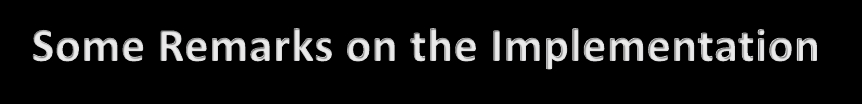  Library Injection
	 Our MoCFI library is injected into the process of the
		application by setting DYLD_INSERT_LIBRARIES
 Jailbreak?
	 We require a jailbreak for setting one environment
		variable and installing our library
	 In order to perform binary rewriting, we require the
		dynamic code-signing entitlement
4/16/13
Cellular Networks and Mobile Computing (COMS 6998-10)
44
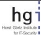 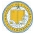 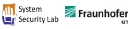 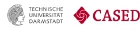 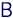 23
@TU Darmstadt/CASED 2012
LucasDavi, NDSS 2012
DO NOT DISTRIBUTEFURTHER
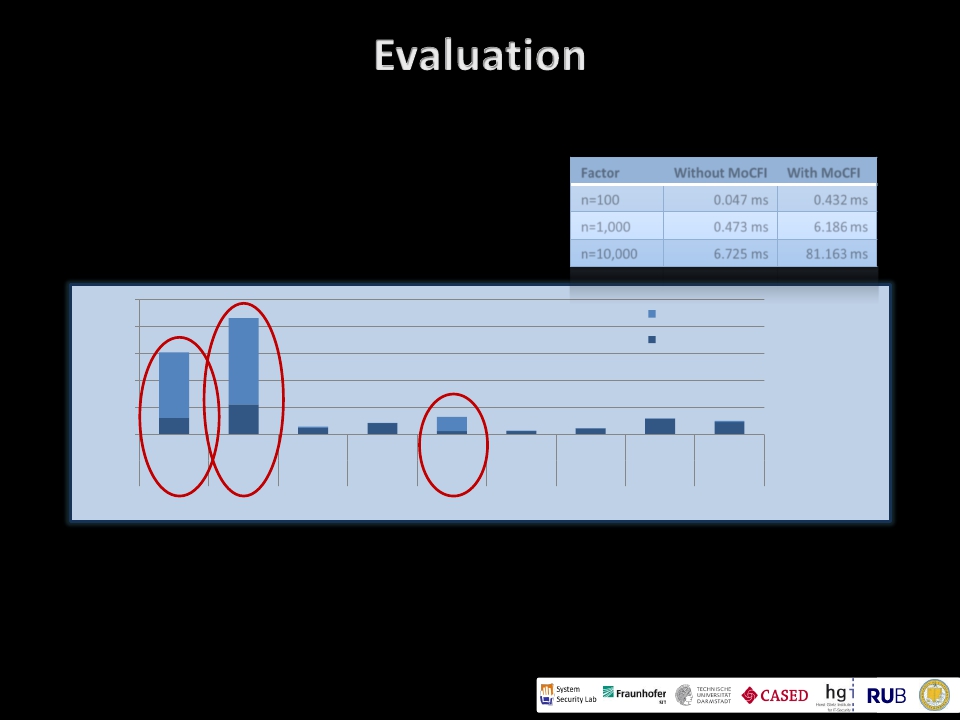    Performance Measurements
	   Worst-Case Scenario: quicksort
		application that frequently demands a
		CFI check
Performance Measurements for quicksort

	Factor                  Without MoCFI      With MoCFI
	n=100                                0.047 ms               0.432 ms
   Average overhead measurement with
	gensystek
n=1,000
n=10,000
0.473 ms
6.725 ms
6.186 ms
81.163 ms
100
with MoCFI
without MoCFI
80

60

40

20

	0
Time in Seconds
FPU/ALU
	4,87
PI Calc
	3,85
MD5 Calc
	1,19
ScrShot
	1,02
RAM
5,00
Disk
1,21
Quartz2D
	1,03
ResizeIMG
	1,01
Trans3D
	1,09
Benchmarks and Slowdown Factor for gensystek



  Applied MoCFI to popular iOS apps (e.g., Facebook, Texas
	Holdem, Minesweeper)
4/16/13
Cellular Networks and Mobile Computing (COMS 6998-10)
45
24
@TU Darmstadt/CASED 2012
LucasDavi, NDSS 2012
DO NOT DISTRIBUTEFURTHER
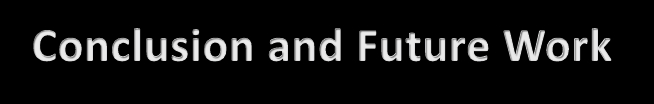  First CFI framework for smartphone platforms
	 It performs CFI enforcement on-the-fly at runtime
	 Compatible to application signing/encryption and
		memory randomization (e.g., ASLR)
	 Requires no access to source code
 Ongoing Work
	 CFI for native iOS libraries
	 Formal Analysis
	 CFI for Android
4/16/13
Cellular Networks and Mobile Computing (COMS 6998-10)
46
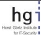 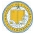 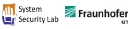 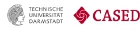 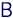 25
@TU Darmstadt/CASED 2012
LucasDavi, NDSS 2012
DO NOT DISTRIBUTEFURTHER
Guess Who’s Texting You?
Evaluating the Security of Smartphone Messaging Applications
Sebastian Schrittwieser
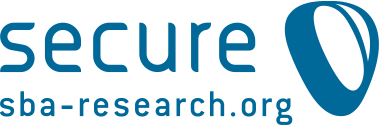 4/16/13
Cellular Networks and Mobile Computing (COMS 6998-10)
47
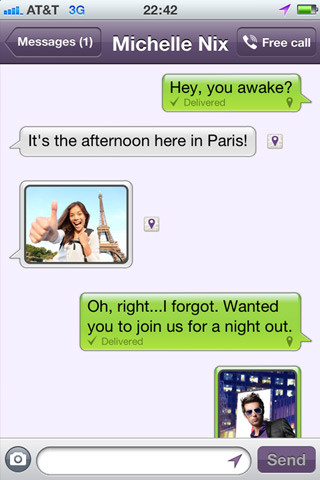 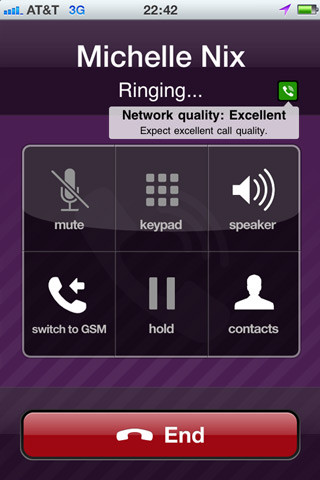 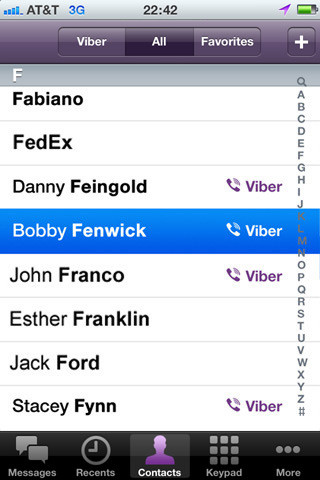 Smartphone Messaging
Aim at replacing traditional text messaging (SMS) and GSM/CDMA/3G calls
Free phone calls and text messages over the Internet
Novel authentication concept
Phone number used as single authenticating identifier
4/16/13
Cellular Networks and Mobile Computing (COMS 6998-10)
48
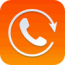 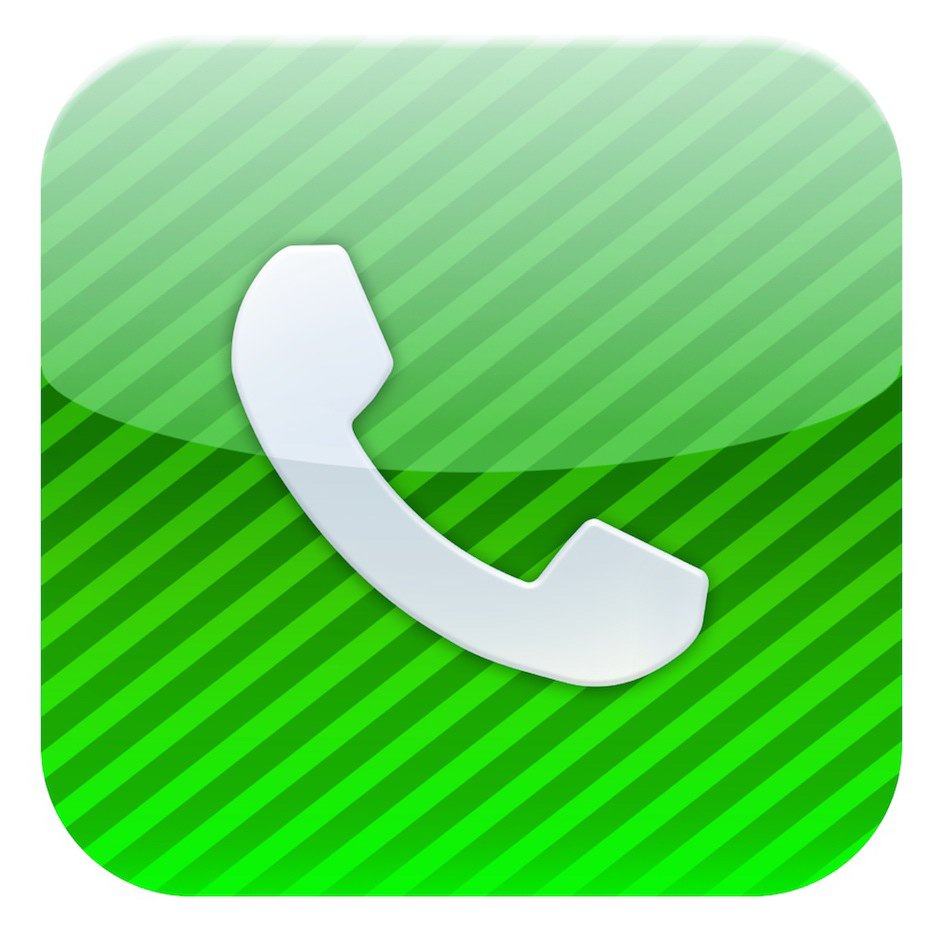 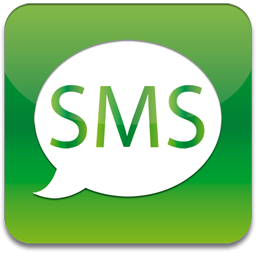 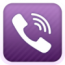 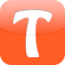 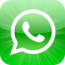 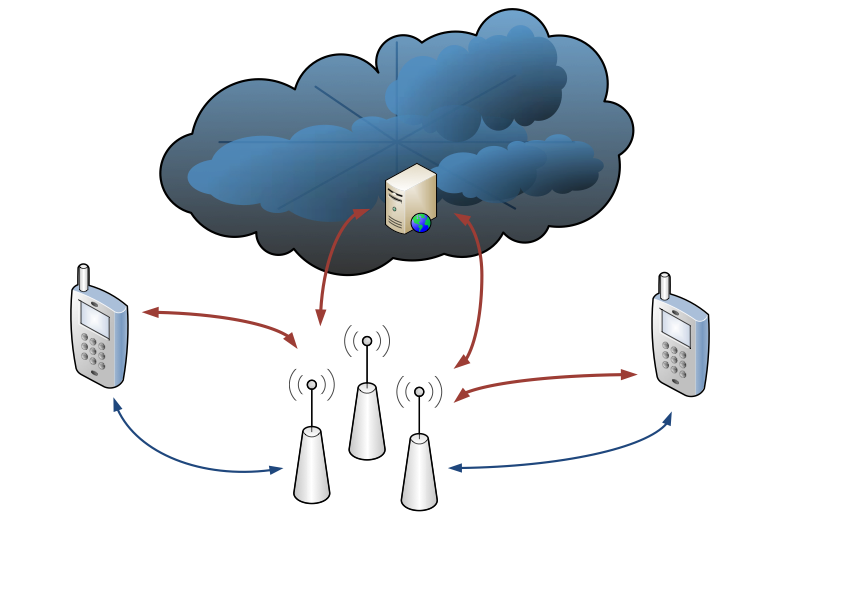 Internet
Telecom infrastructure
4/16/13
Cellular Networks and Mobile Computing (COMS 6998-10)
49
Motivation
4/16/13
Cellular Networks and Mobile Computing (COMS 6998-10)
50
Evaluation
Authentication Mechanism and Account Hijacking
Sender ID Spoofing / Message Manipulation
Unrequested SMS / phone calls
User Enumeration
Modifying Status Messages
4/16/13
Cellular Networks and Mobile Computing (COMS 6998-10)
51
Experimental Setup
Samsung Nexus S running Android 2.3.3 and Apple iPhone 4 running iOS 4.3.3
SSL proxy to read encrypted HTTPS traffic


Used to understand the protocol, not for the actual attack (i.e., MITM between victim and server)!
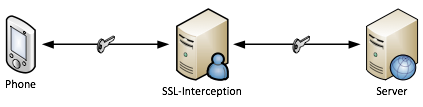 4/16/13
Cellular Networks and Mobile Computing (COMS 6998-10)
52
Certificates?
4/16/13
Cellular Networks and Mobile Computing (COMS 6998-10)
53
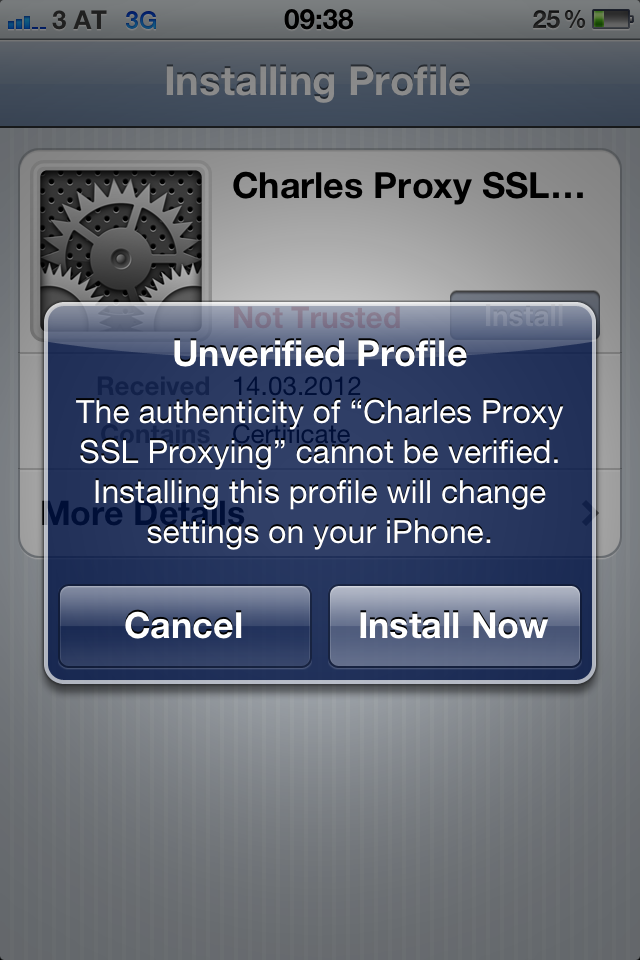 4/16/13
Cellular Networks and Mobile Computing (COMS 6998-10)
54
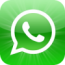 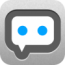 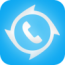 eBuddy XMS
WhatsApp
WowTalk
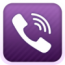 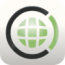 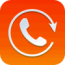 Viber
HeyTell
Forfone
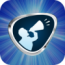 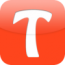 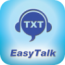 Voypi
Tango
EasyTalk
4/16/13
Cellular Networks and Mobile Computing (COMS 6998-10)
55
WhatsApp
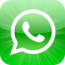 Paper:
Guess who’s texting you? Evaluating the Security of Smartphone Messaging Applications
Schrittwieser, S., Frühwirt, P., Kieseberg, P., Leithner, M., Mulazzani, M., Huber, M., Weippl, E., NDSS 2012
4/16/13
Cellular Networks and Mobile Computing (COMS 6998-10)
56
WhatsApp
Instant Messaging
Status messages
23+ million users worldwide (estimation)
> 10 billion messages per day
Clients available for Android, iOS, Symbian and Blackberry
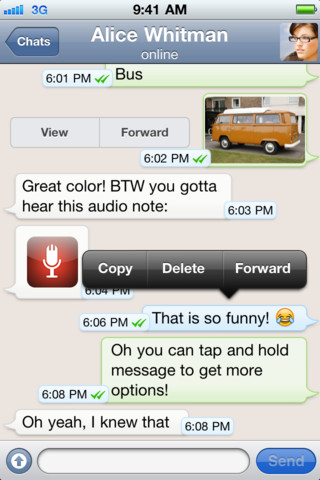 4/16/13
Cellular Networks and Mobile Computing (COMS 6998-10)
57
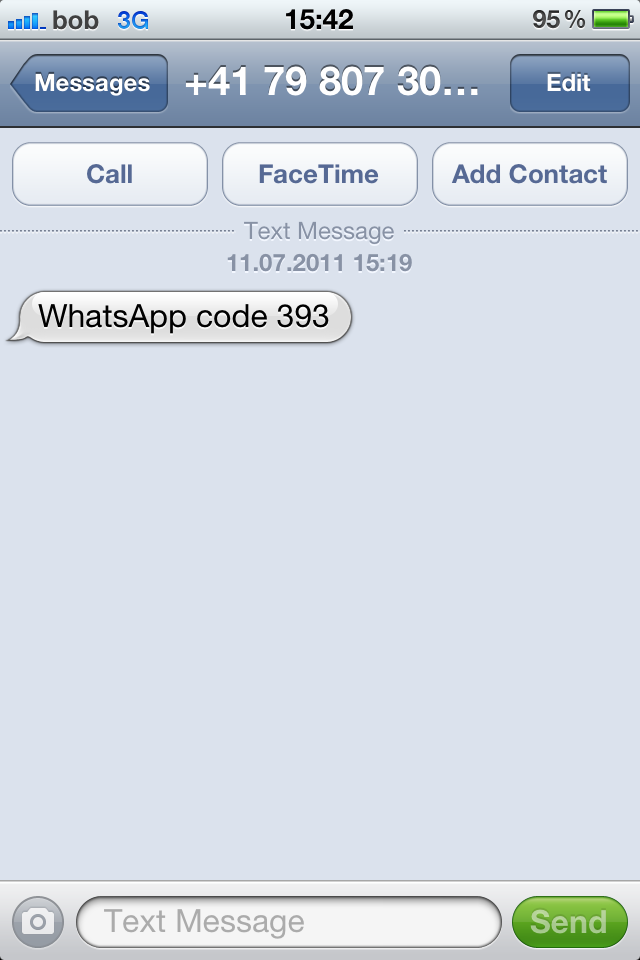 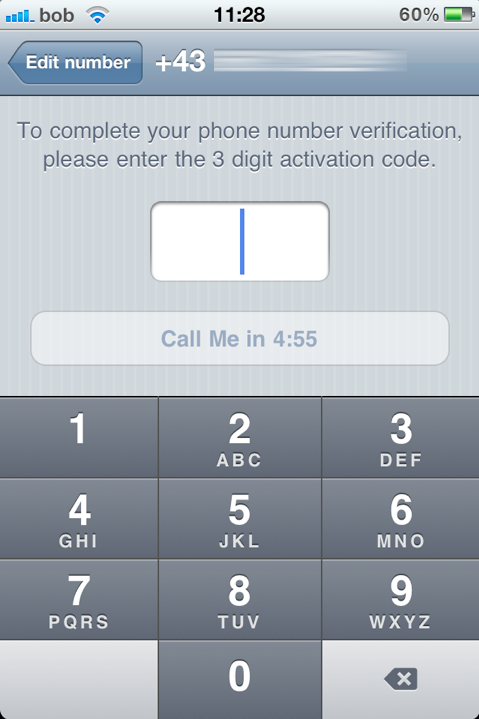 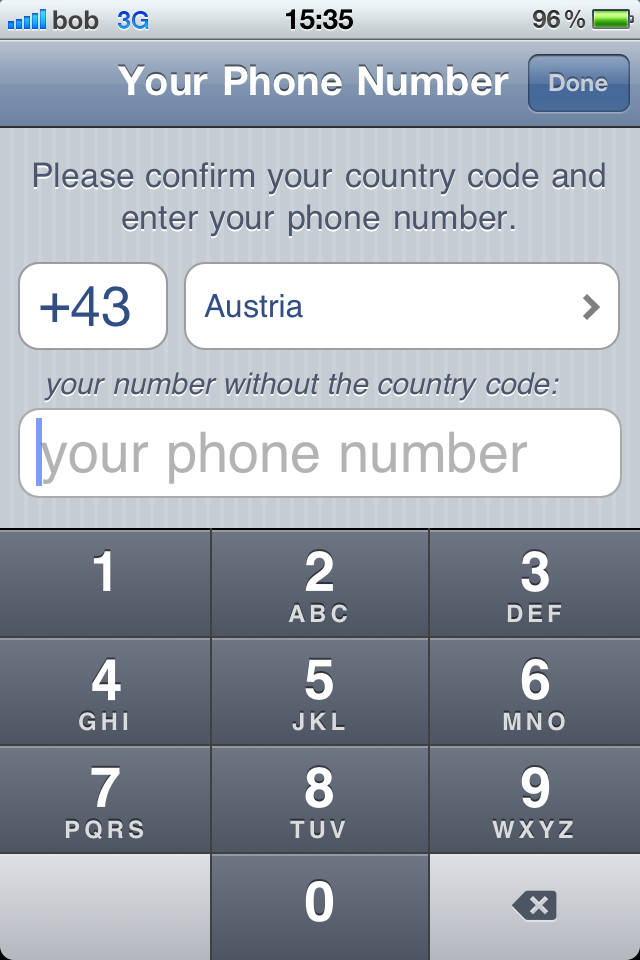 4/16/13
Cellular Networks and Mobile Computing (COMS 6998-10)
58
Authentication in WhatsApp
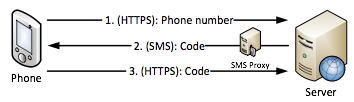 4/16/13
Cellular Networks and Mobile Computing (COMS 6998-10)
59
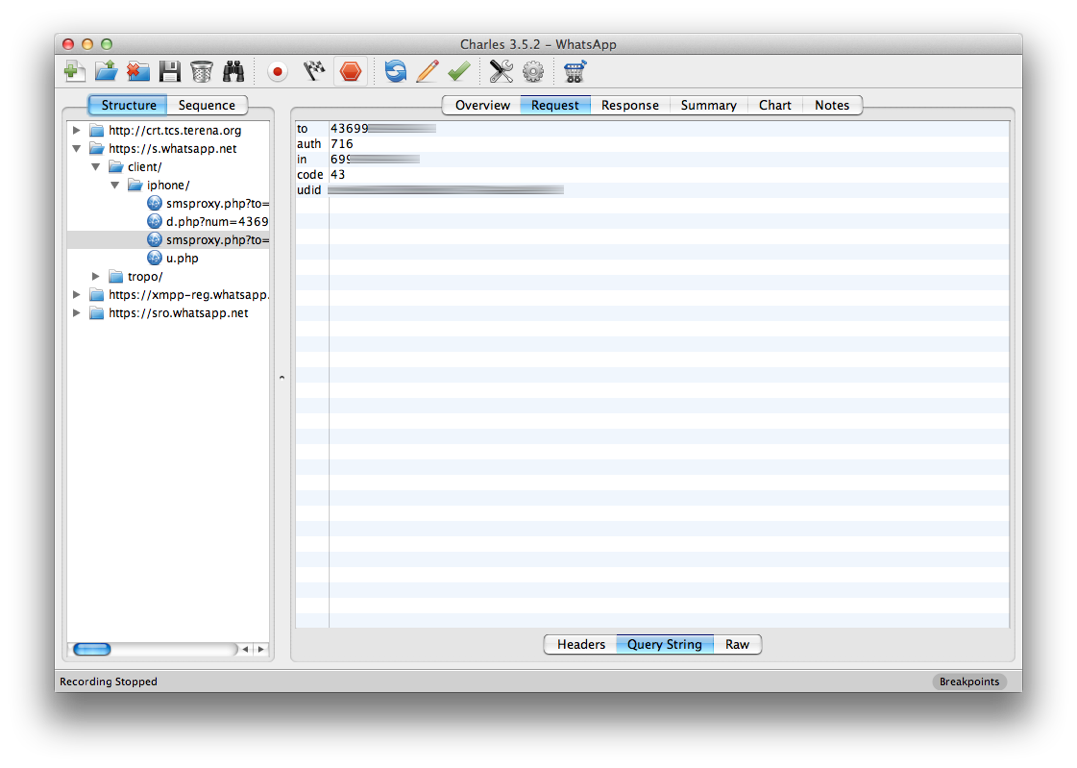 4/16/13
Cellular Networks and Mobile Computing (COMS 6998-10)
60
Attack against authentication
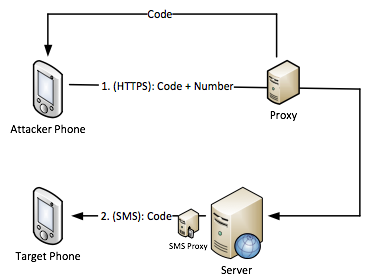 4/16/13
Cellular Networks and Mobile Computing (COMS 6998-10)
61
Attack againstauthentication
Intercepting the connection between the server and the attacker’s phone
The victim’s phone isn’t involved in the attack at all
Similar attacks successful in 6 out of 9 tested applications
4/16/13
Cellular Networks and Mobile Computing (COMS 6998-10)
62
WowTalk
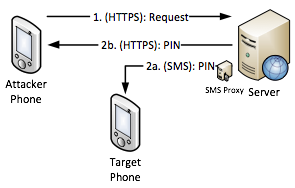 4/16/13
Cellular Networks and Mobile Computing (COMS 6998-10)
63
Free SMS (WhatsApp)
Authentication code in HTTPS request can be replaced with arbitrary text
No server-side validation (command injection?)
Forwarded to SMS proxy and sent via SMS
Can be misused for sending free SMS
4/16/13
Cellular Networks and Mobile Computing (COMS 6998-10)
64
Status Messages
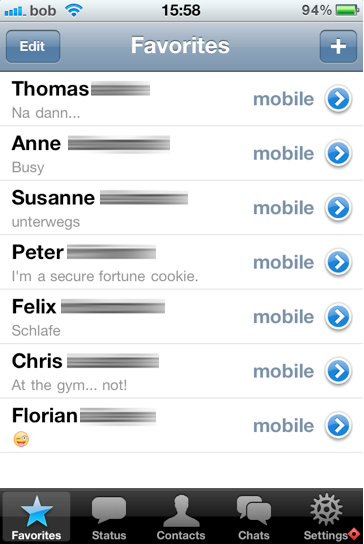 4/16/13
Cellular Networks and Mobile Computing (COMS 6998-10)
65
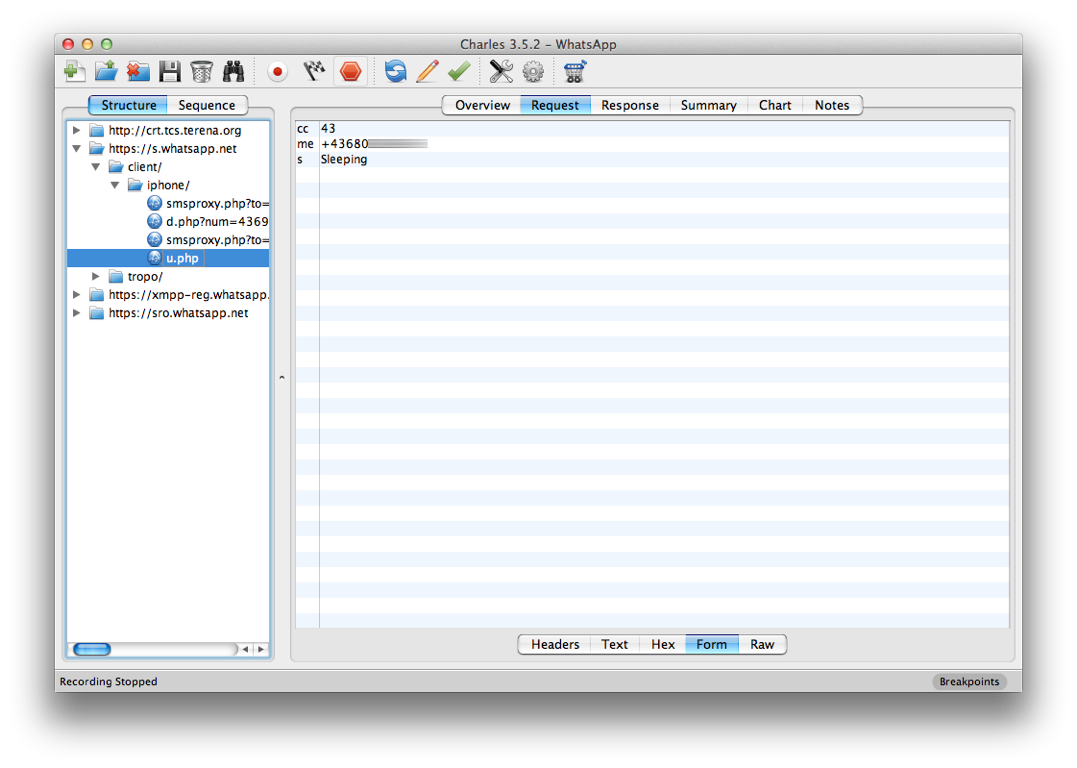 4/16/13
Cellular Networks and Mobile Computing (COMS 6998-10)
66
https://s.whatsapp.net/client/iphone/u.php?cc=countrycode&me=phonenumber&s=statusmessage
4/16/13
Cellular Networks and Mobile Computing (COMS 6998-10)
67
Sender ID spoofing
Example: Forfone
Messages are authenticated by IMEI (Android) or UDID (iOS)
Both numbers can be accessed by 3rd party applications
Voypi: no authentication at all
4/16/13
Cellular Networks and Mobile Computing (COMS 6998-10)
68
User Enumeration
Applications upload the user’s address book to the server
Server compares the contained phone numbers to already registered phone numbers
Server returns a subset list containing only phone numbers that are registered
Entire user base enumeration?
4/16/13
Cellular Networks and Mobile Computing (COMS 6998-10)
69
User Enumeration
US area code 619 (Southern San Diego)
Number range: +1 (619) XXXXXXX
10 million possible phone numbers
Uploaded entire number range in chunks of 5000 numbers each
WhatsApp returned a subset containing 21.095 (active) phone numbers
4/16/13
Cellular Networks and Mobile Computing (COMS 6998-10)
70
I’m never drinking again
Nicaragua in 
4 days!!
at work but not doing shit
Heartbroken
On my way to Ireland!
At work ... Bleh.
On vacation
Missing my love!
Sleeping
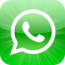 4/16/13
Cellular Networks and Mobile Computing (COMS 6998-10)
71
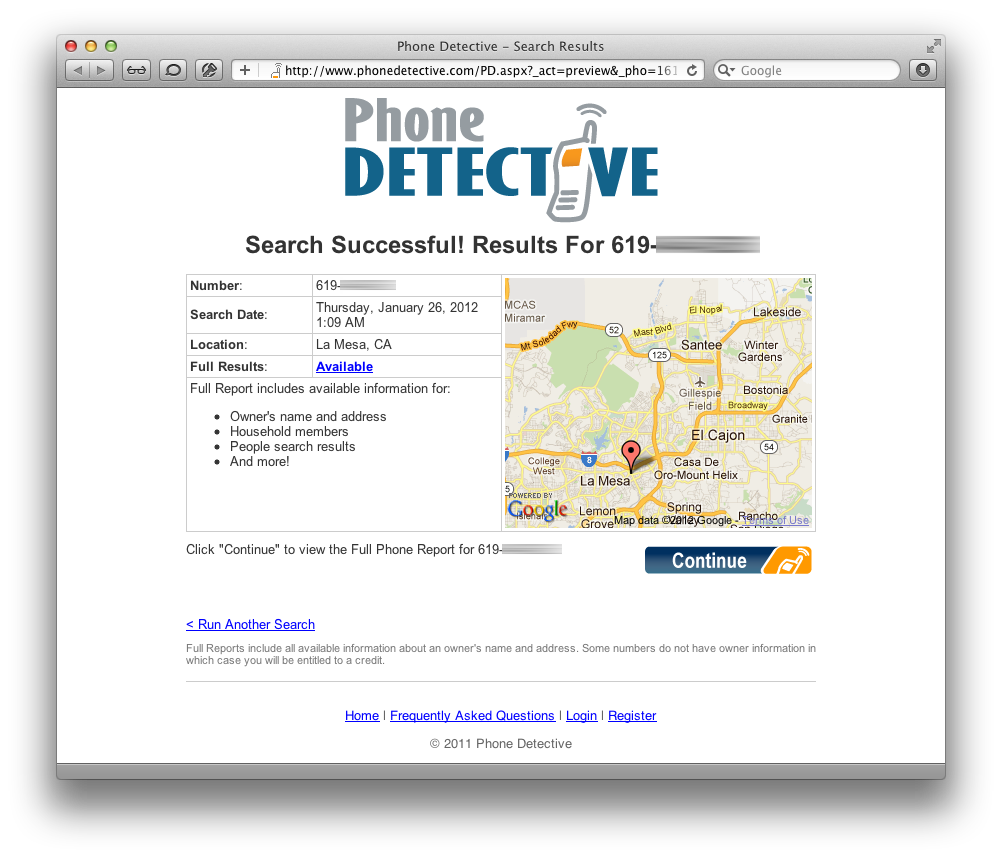 4/16/13
Cellular Networks and Mobile Computing (COMS 6998-10)
72
User Enumeration
Entire Austria (population: 8.3 million)
4 carriers, 12.3 million SIM cards
Uploaded entire number range in chunks of 5000 numbers each
Server returned 182.793 WhatsApp users (phone number + status message) in less than 5 hours
4/16/13
Cellular Networks and Mobile Computing (COMS 6998-10)
73
Results
4/16/13
Cellular Networks and Mobile Computing (COMS 6998-10)
74
Responsible Disclosure
Research between spring and fall 2011
Vendors notified in November 2011
Vulnerabilities weren’t made public until NDSS
WhatsApp fixed some vulnerabilities:
Account hijacking & free SMS
(Modifying status messages)
4/16/13
Cellular Networks and Mobile Computing (COMS 6998-10)
75
Independent Results (WhatsApp)
Andreas Kurtz (June 2011)
account hijacking
SEC Consult Vulnerability Lab (September 2011)
updating arbitrary users' status
account hijacking (brute force)
usage of plain text protocols
Several blog posts on WhatsApp security in 2011
4/16/13
Cellular Networks and Mobile Computing (COMS 6998-10)
76
Conclusions
6 out of 9 tested applications have broken authentication mechanisms
Many other vulnerabilities
All identified flaws stem from well-known software design and implementation errors
Trusting the client
No input validation
No/weak authentication mechanisms
4/16/13
Cellular Networks and Mobile Computing (COMS 6998-10)
77
Additional Slides
Permission Re-delegation: Attacks and Defenses
4/16/13
Cellular Networks and Mobile Computing (COMS 6998-10)
78
Permission Re-delegation: Attacks and Defenses
Adrienne Porter Felt1, Helen J Wang2, Alexander Moshchuk2, Steve Hanna1, Erika Chin1
1University of California, Berkeley
2Microsoft Research
4/16/13
Cellular Networks and Mobile Computing (COMS 6998-10)
79
modern client platforms
Applications are untrusted, or partially trusted
Isolated from each other, except for IPC
By default, denied access to private devices and data
Users explicitly grant permissions for devices, data
Each application may have its own set of permissions
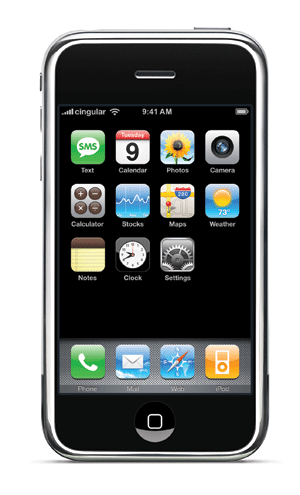 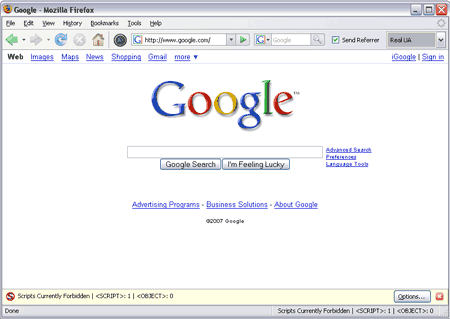 4/16/13
Cellular Networks and Mobile Computing (COMS 6998-10)
80
Courtesy: Felt et. al
permissions
Android, iOS, HTML5, browser extensions…
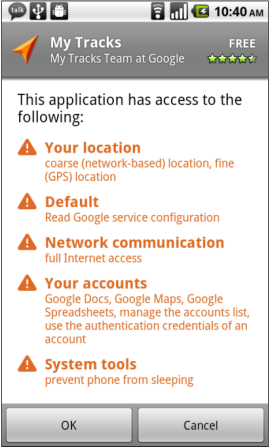 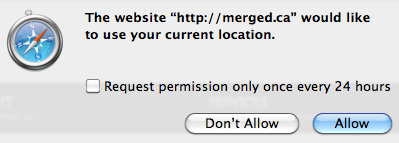 4/16/13
Cellular Networks and Mobile Computing (COMS 6998-10)
81
Courtesy: Felt et. al
permission re-delegation
Permission re-delegation occurs when an application without a permission gains additional privileges through another application

A special case of the confused deputy problem
Privilege obtained through user permissions
4/16/13
Cellular Networks and Mobile Computing (COMS 6998-10)
82
Courtesy: Felt et. al
[Speaker Notes: We have client platforms with both per-application permissions and application communication.  A privileged application that accidentally or carelessly provides a public interface can provide a path for another application to access a protected resource without the appropriate permission.  We call such an attack a permission re-delegation attack.]
Demo malware
pressButton(0)
Settings
toggleWifi()
Permission System
API
4/16/13
Cellular Networks and Mobile Computing (COMS 6998-10)
83
Courtesy: Felt et. al
Outline
Threat model

Permission re-delegation is a real problem, andsystems should not permit permission re-delegation
We propose IPC Inspection as a defense mechanism
4/16/13
Cellular Networks and Mobile Computing (COMS 6998-10)
84
Courtesy: Felt et. al
The permission system
Permission system enforces user’s permission policy
Malware
Deputy
toggleWifi()
toggleWifi()
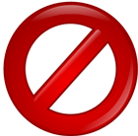 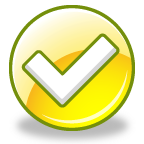 Permission System
API
4/16/13
Cellular Networks and Mobile Computing (COMS 6998-10)
85
Courtesy: Felt et. al
[Speaker Notes: The purpose of this slide is to help assert that a system-enforced mechanism is better than a developer-enforced mechanism]
The deputy
Has user authorization
Not malicious, but not a security watchdog
Exposes public services Confused? Careless?
Malware
Malware
Deputy
toggleWifi()
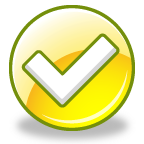 Permission System
API
4/16/13
Cellular Networks and Mobile Computing (COMS 6998-10)
86
Courtesy: Felt et. al
The attacker
User installs/runs it, but doesn’t trust it
Exploits a deputy to access a resource
Malware
Malware
pressButton(0)
Deputy
toggleWifi()
Permission System
API
4/16/13
Cellular Networks and Mobile Computing (COMS 6998-10)
87
Courtesy: Felt et. al
Real world permission re-delegation attacks
Android case study,
precautionary for the future of the web
4/16/13
Cellular Networks and Mobile Computing (COMS 6998-10)
88
Courtesy: Felt et. al
Identifying candidates
Two necessary preconditions for an attack: 
Has a dangerous permission
Has a public interface

Analyzed manifests of 872 Android applications
16 system apps, 756 most popular, 100 recently uploaded

320 apps (37%) are candidates for attacks
4/16/13
Cellular Networks and Mobile Computing (COMS 6998-10)
89
Courtesy: Felt et. al
Finding exploits
Built tool for finding attacks
Call graph analysis:find paths from public entry points to protected API calls
Manually verified all exploits
Public 
entry points
API calls
4/16/13
Cellular Networks and Mobile Computing (COMS 6998-10)
90
Courtesy: Felt et. al
[Speaker Notes: Disassembled applications
Built the call graph
Looked for paths from public entry points to dangerous API calls

Mention that it’s for “proof of concept” – this is why we do not provide either a false positive or false negative analysis]
attacks
Built attacks using 5 of the 16 system apps
Found 15 attacks in the 5 applications
Several confirmed and fixed
This is a lower bound; likely more exist
4/16/13
Cellular Networks and Mobile Computing (COMS 6998-10)
91
Courtesy: Felt et. al
Attack on the settings app
Message:0://0#0
Demo malware
User pressed button[0]
Settings
com.android.settings.widget.SettingsAppWidgetProvider
wifiManager.setWifiEnabled(true)
Permission System
API
4/16/13
Cellular Networks and Mobile Computing (COMS 6998-10)
92
Courtesy: Felt et. al
More example attacks
DeskClock:
Start an internal service
Tell it to infinitely vibrate with a WAKE_LOCK on
Phone:
Trigger the “phone call answered” message receiver
Phone call will be silenced, vibrate cancelled
4/16/13
Cellular Networks and Mobile Computing (COMS 6998-10)
93
Courtesy: Felt et. al
[Speaker Notes: Also attacks in the Music player and Launcher applications]
Preventing permission re-delegation
4/16/13
Cellular Networks and Mobile Computing (COMS 6998-10)
94
Courtesy: Felt et. al
Our goals
We don’t want to rely on application developers for prevention

Enable the system to prevent permission re-delegation
We don’t want to break applications
4/16/13
Cellular Networks and Mobile Computing (COMS 6998-10)
95
Courtesy: Felt et. al
[Speaker Notes: Developers can’t be trusted to prevent these types of attacks.  They make mistakes!  As we just showed, a third of the built-in Android system applications have these attacks – and those apps were written by Google Android engineers, who are probably among the best developers out there.

If you don’t want to place the responsibility on a system, you’ll get a very different looking defense mechanism.  The next talk from Rice presents such a system.]
IPC Inspection
When a deputy receives a message, system reduces deputy’s permissions (for the session) to: 	{requester’s permissions}     {deputy’s permissions}

A deputy’s current set of permissions captures its communication history

Deputy can specify who can(not) send it messages

Generalizes stack inspection to IPC calls
4/16/13
Cellular Networks and Mobile Computing (COMS 6998-10)
96
Courtesy: Felt et. al
[Speaker Notes: Say that we are focused on preventing access to API calls, not tracking the resulting data]
Handling a potential attack
Time-of-use system
Add a new runtime prompt for permission re-delegation
Install-time system
Requester must statically ask for necessary permissions
Permission re-delegation is simply blocked at runtime
4/16/13
Cellular Networks and Mobile Computing (COMS 6998-10)
97
Courtesy: Felt et. al
[Speaker Notes: When I say “prevent permission re-delegation”, I don’t mean that I want to stop applications from communicating with each other.  Instead, our goal is to keep the decision of what applications have what permissions in the user’s hands.]
Application instances
Deputy might need to service user and multiple app requesters simultaneously
Solution: create one instance per request
User interacts with primary instance	
When new interaction starts, create a new “application instance”
Each instance has its own set of current permissions
However, instances share app storage, etc.
4/16/13
Cellular Networks and Mobile Computing (COMS 6998-10)
98
Courtesy: Felt et. al
implementation
Android implementation: modify PackageManager, ActivityManager
PackageManager installs applications, stores permissions, enforces permission requirements
ActivityManager notifies PackageManager when relevant events happen, e.g. starting Activity, receiving Broadcast Intent
A few hundred lines of code
4/16/13
Cellular Networks and Mobile Computing (COMS 6998-10)
99
Courtesy: Felt et. al
evaluation
Do we break applications?
Do we stop attacks?
4/16/13
Cellular Networks and Mobile Computing (COMS 6998-10)
100
Courtesy: Felt et. al
Broken applications
20 Android applications
Developers might need to make changes to these applications:
One application is both an intentional deputy and a requester
Of those requesters:2 of 6 requesters (10% of apps) need to add permissions
4/16/13
Cellular Networks and Mobile Computing (COMS 6998-10)
101
Courtesy: Felt et. al
[Speaker Notes: 20 randomly selected applications]
Effectiveness at Attack prevention
20 Android applications
IPC Inspection prevents these from being exploited:
Also stops all the attacks on the built-in system applications
4/16/13
Cellular Networks and Mobile Computing (COMS 6998-10)
102
Courtesy: Felt et. al
[Speaker Notes: 20 randomly selected applications]
Conclusion
Real world permission re-delegation vulnerabilities exist
A third of Android system applications contain permission re-delegation attacks

Future systems should be designed to prevent permission re-delegation

IPC Inspection: an OS mechanism that prevents permission re-delegation
Install-time: some requesters will need to add permissions
4/16/13
Cellular Networks and Mobile Computing (COMS 6998-10)
103
Courtesy: Felt et. al